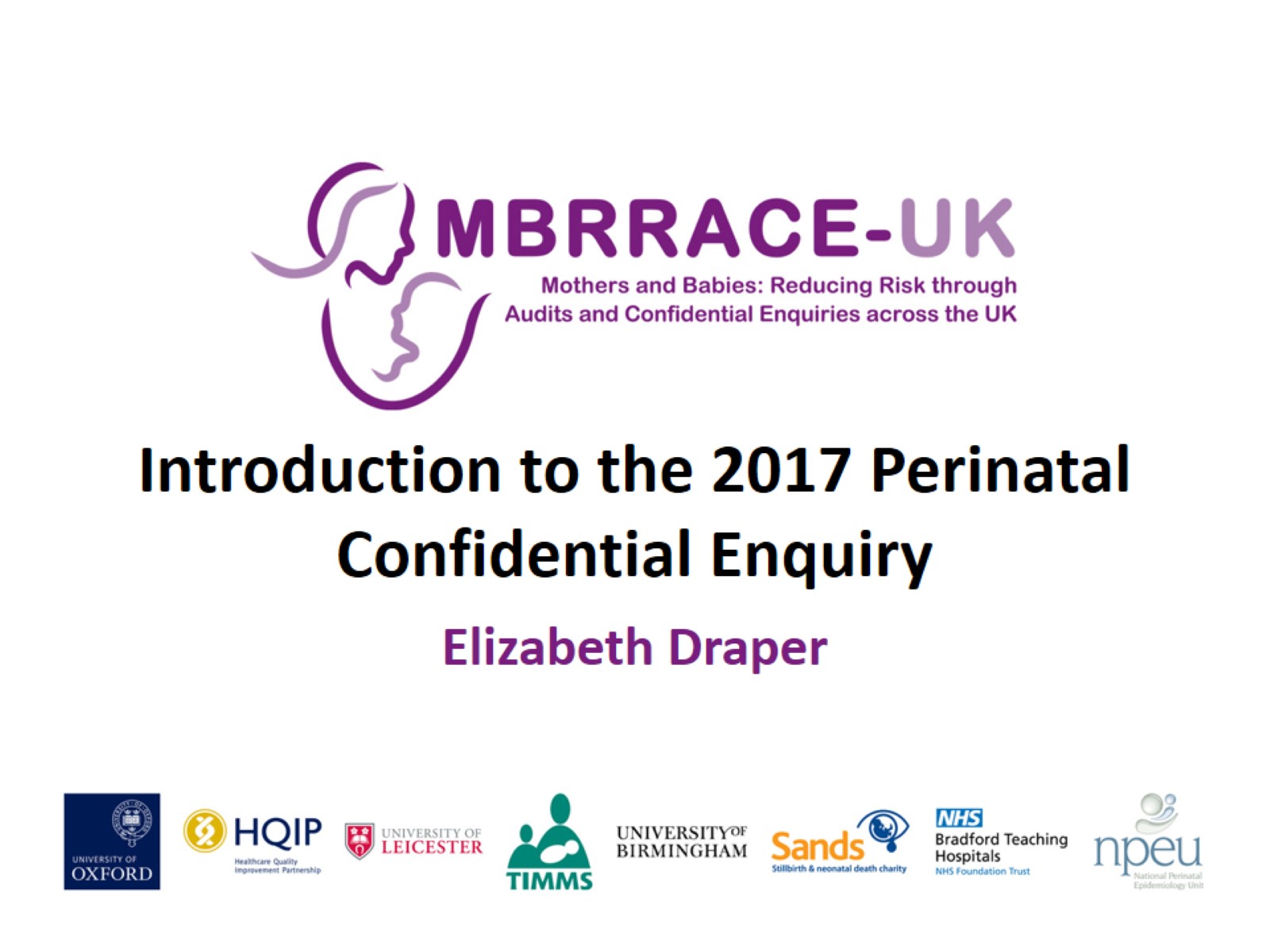 Introduction to the 2017 Perinatal Confidential Enquiry
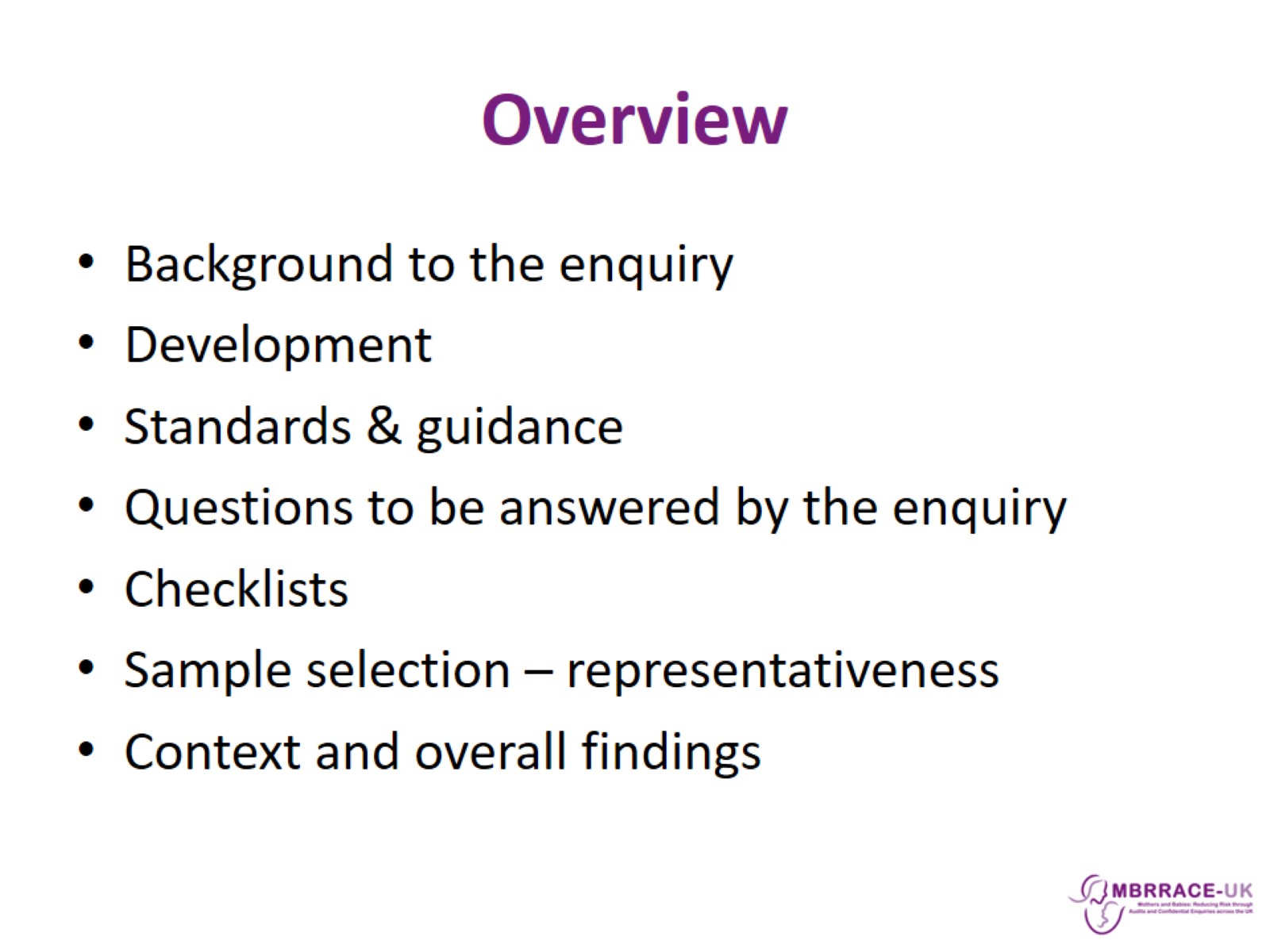 Overview
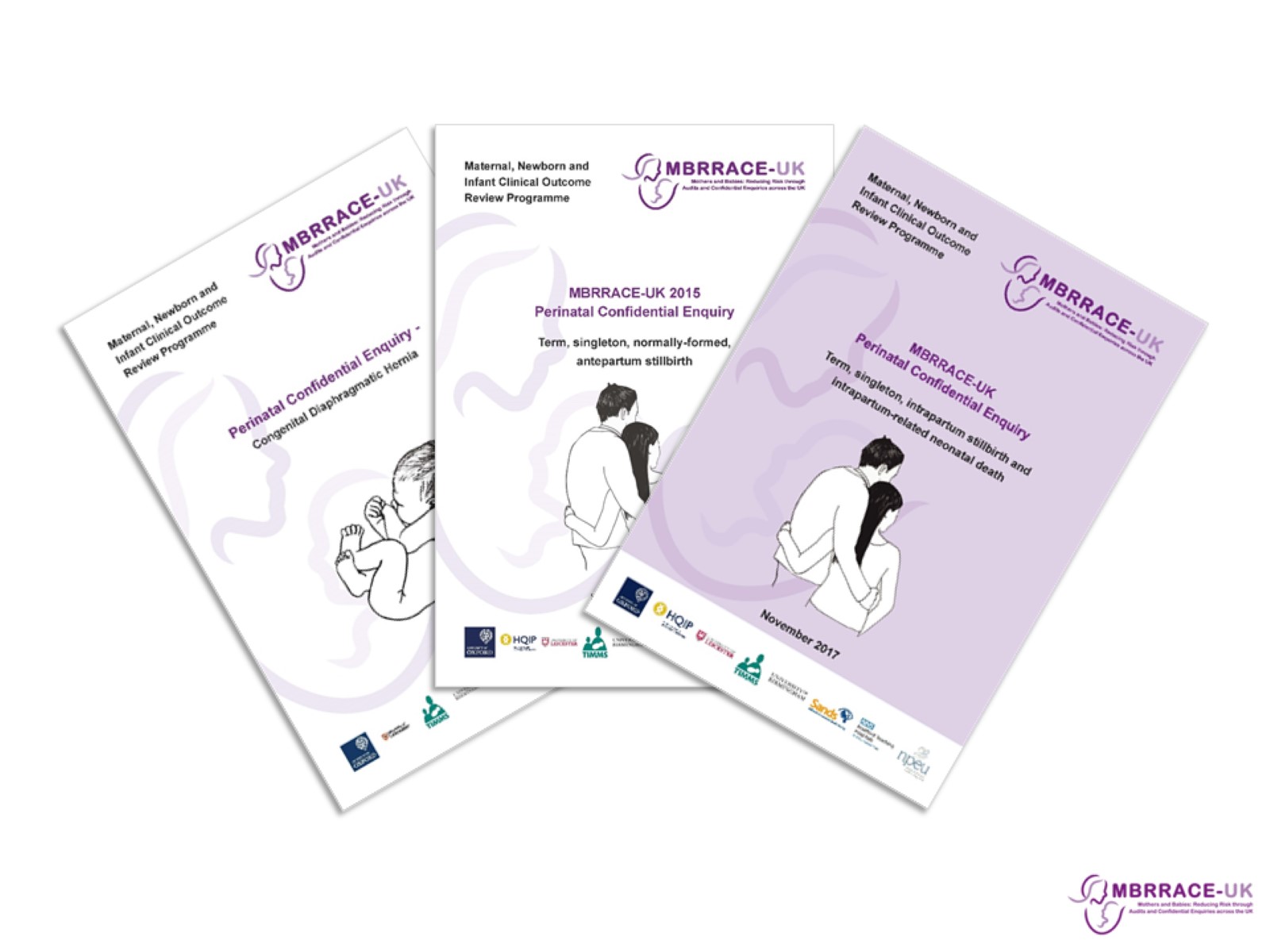 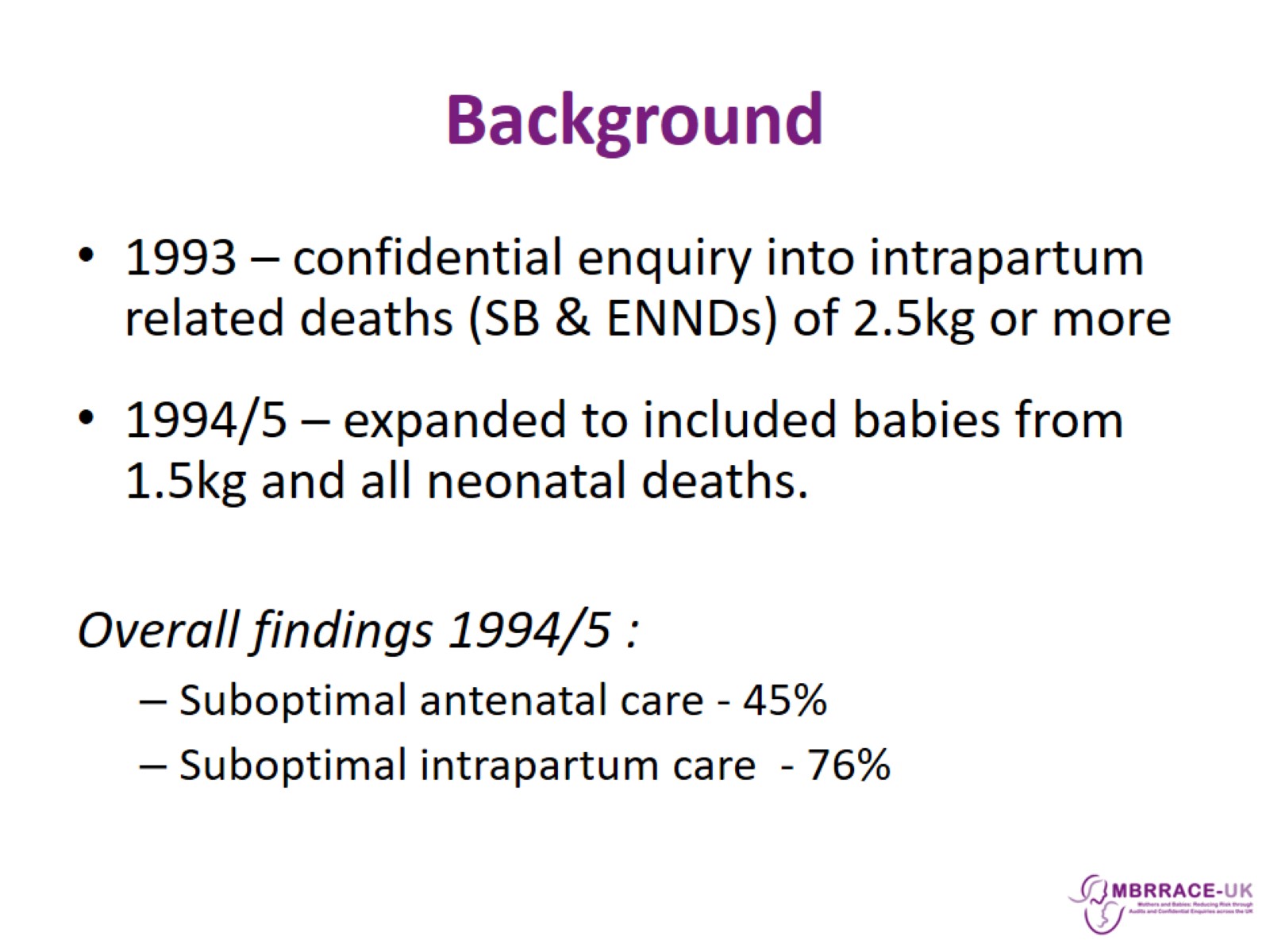 Background
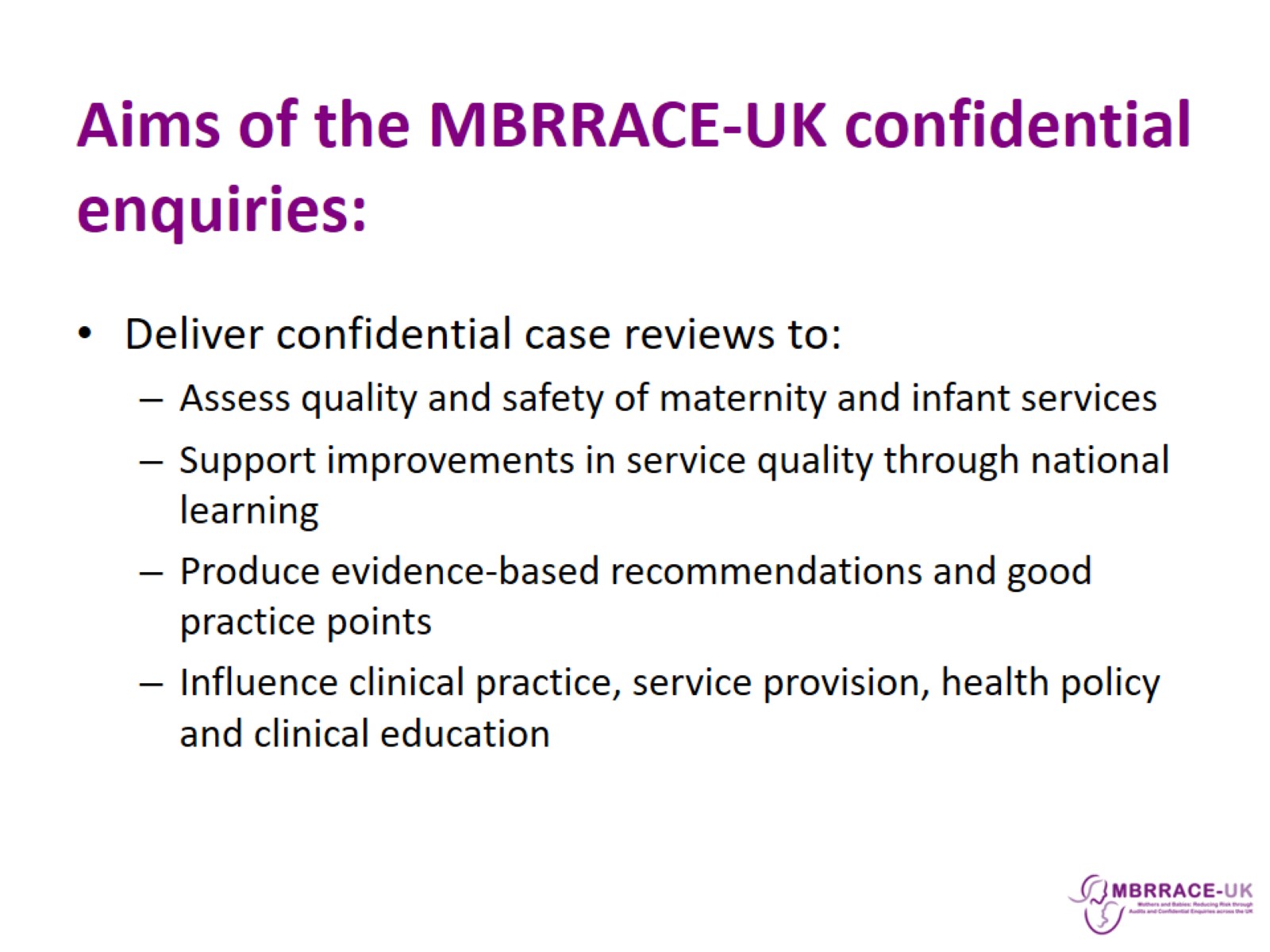 Aims of the MBRRACE-UK confidential enquiries:
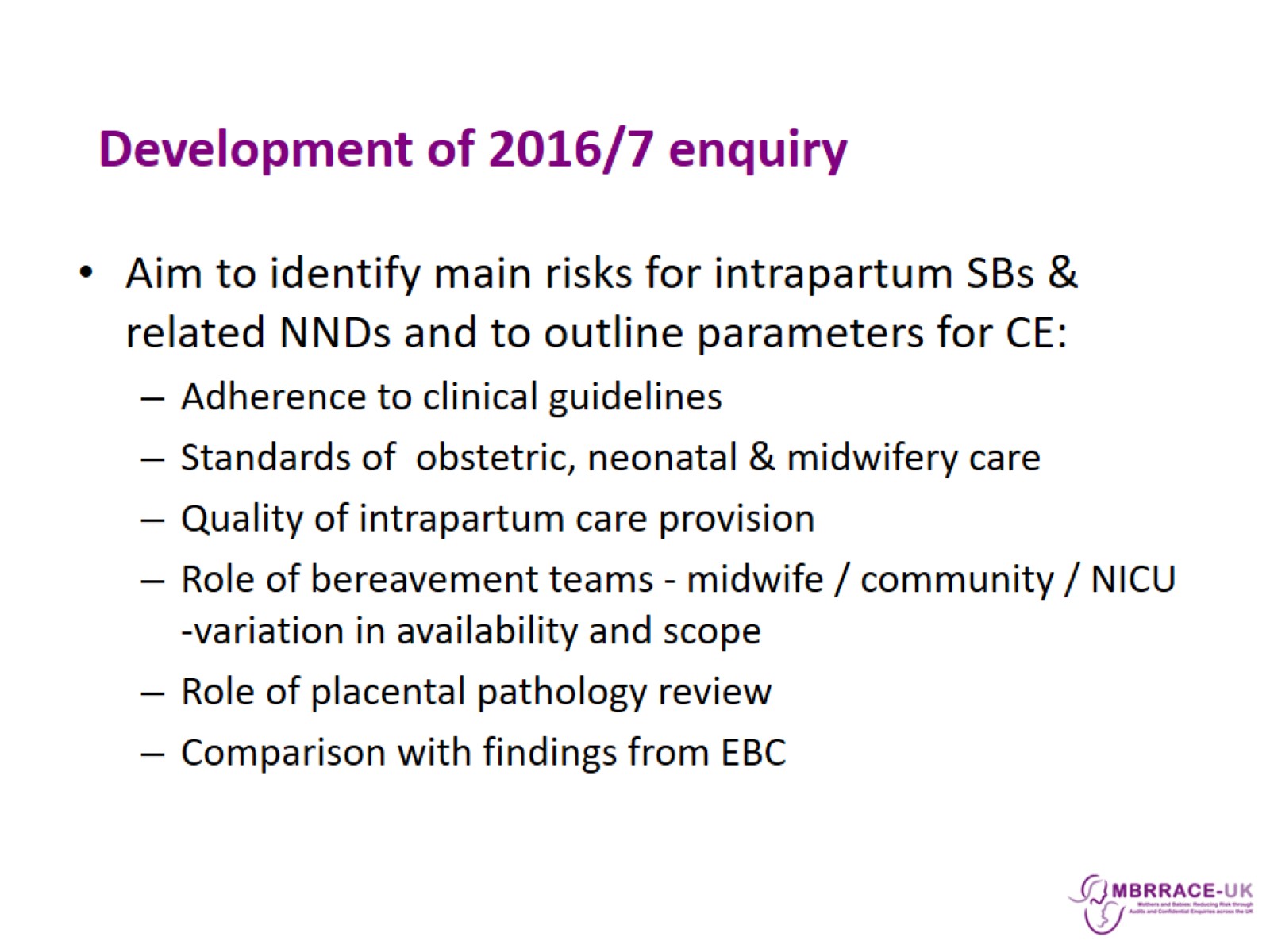 Development of 2016/7 enquiry
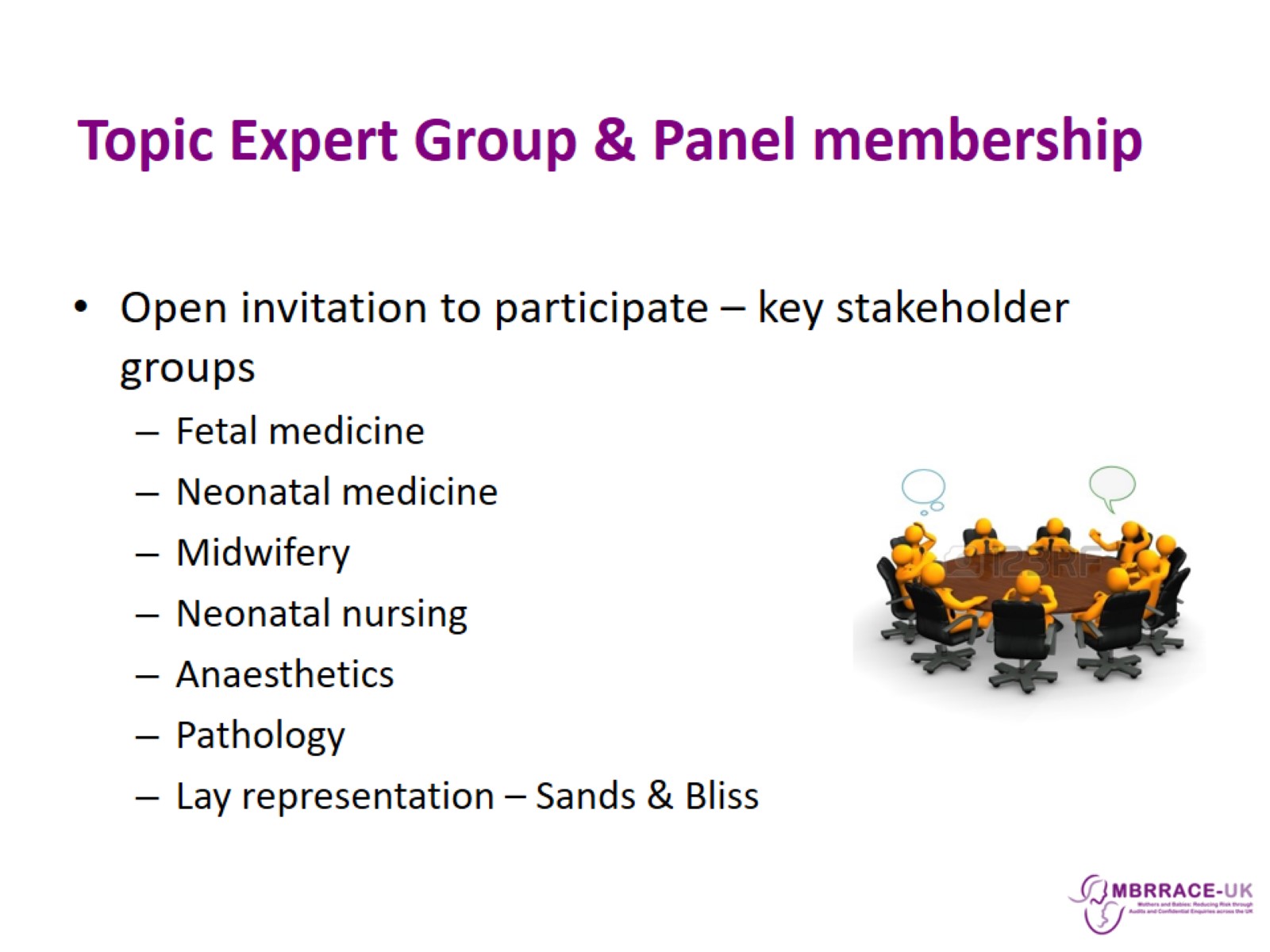 Topic Expert Group & Panel membership
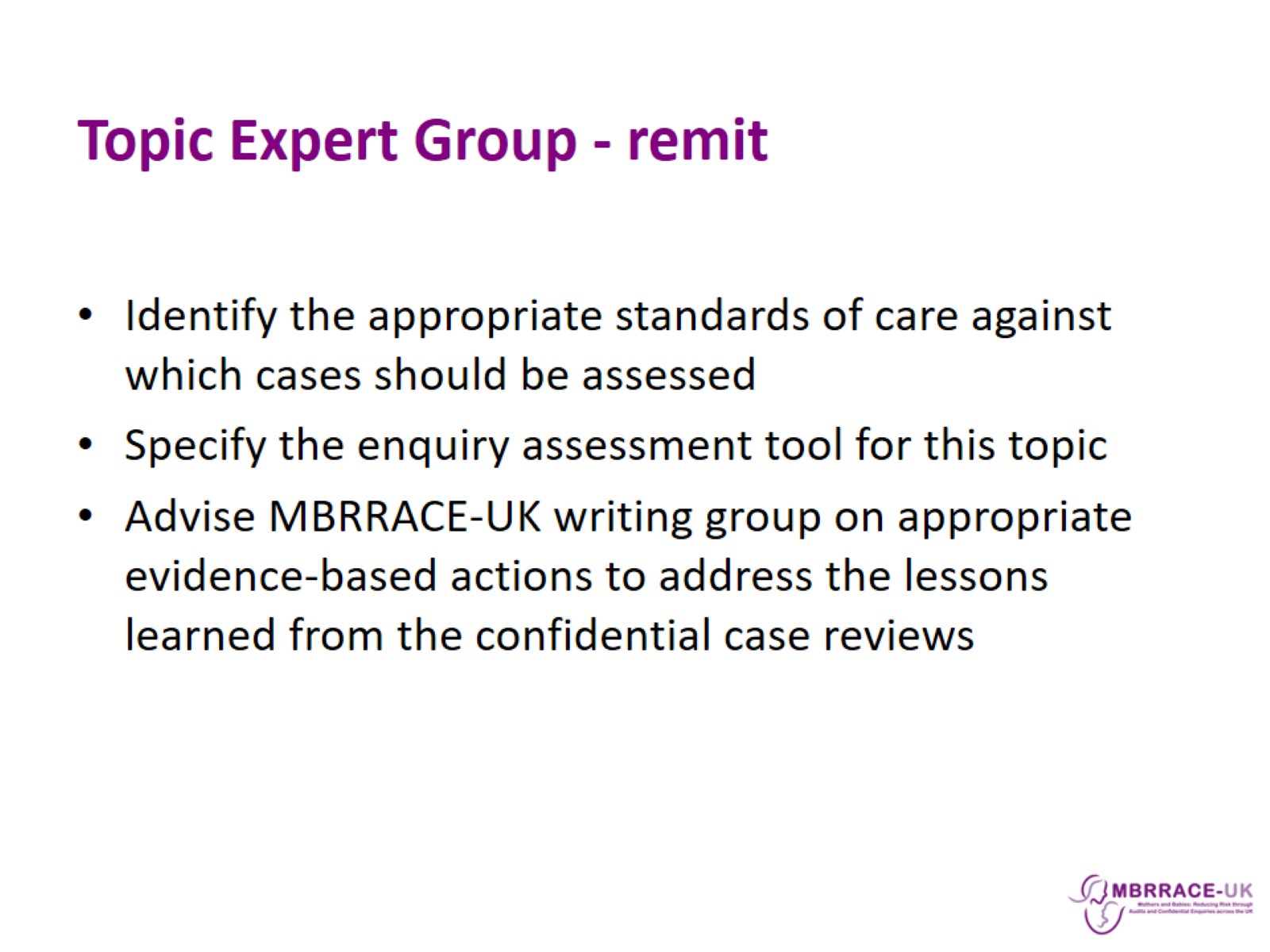 Topic Expert Group - remit
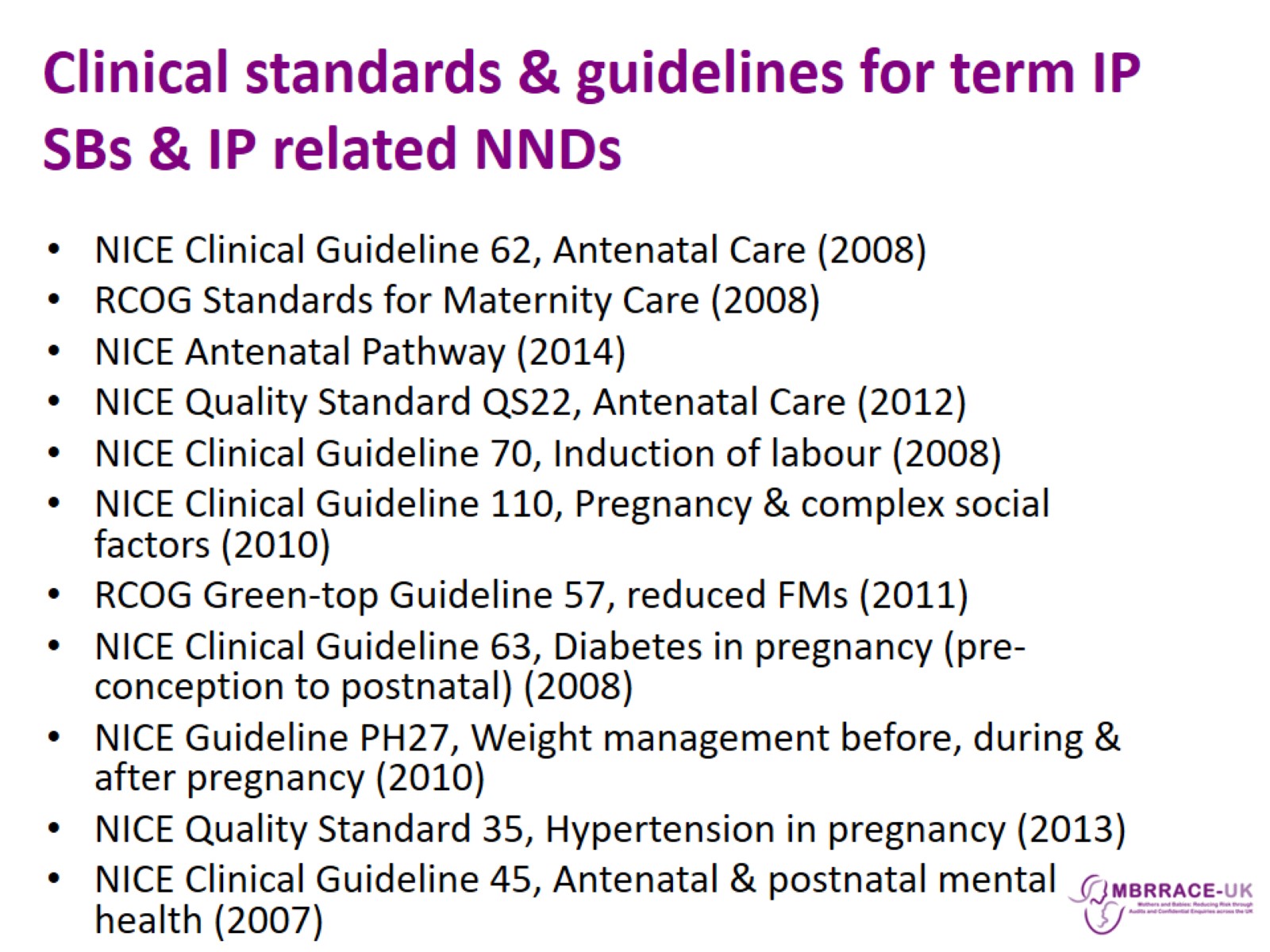 Clinical standards & guidelines for term IP SBs & IP related NNDs
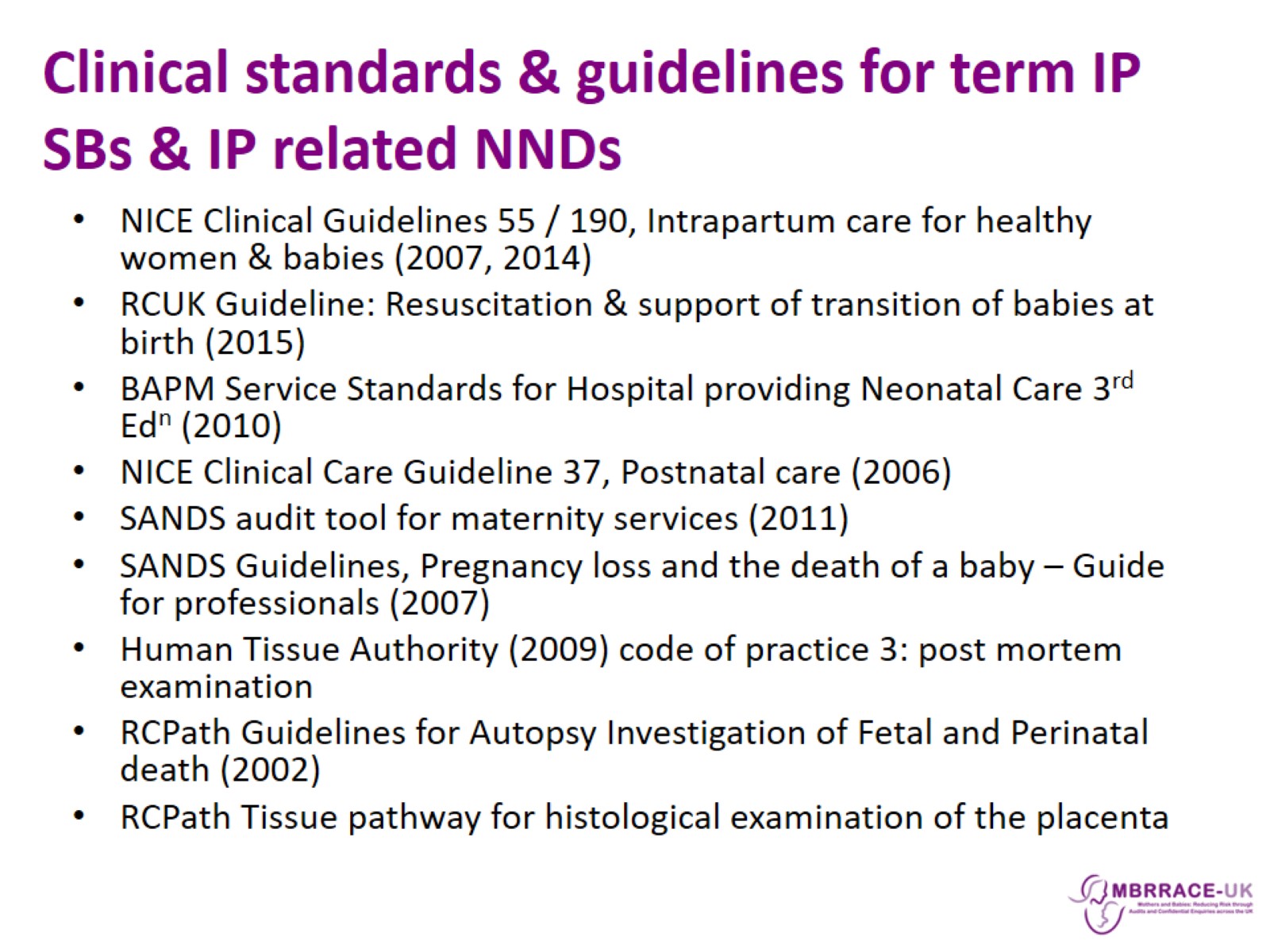 Clinical standards & guidelines for term IP SBs & IP related NNDs
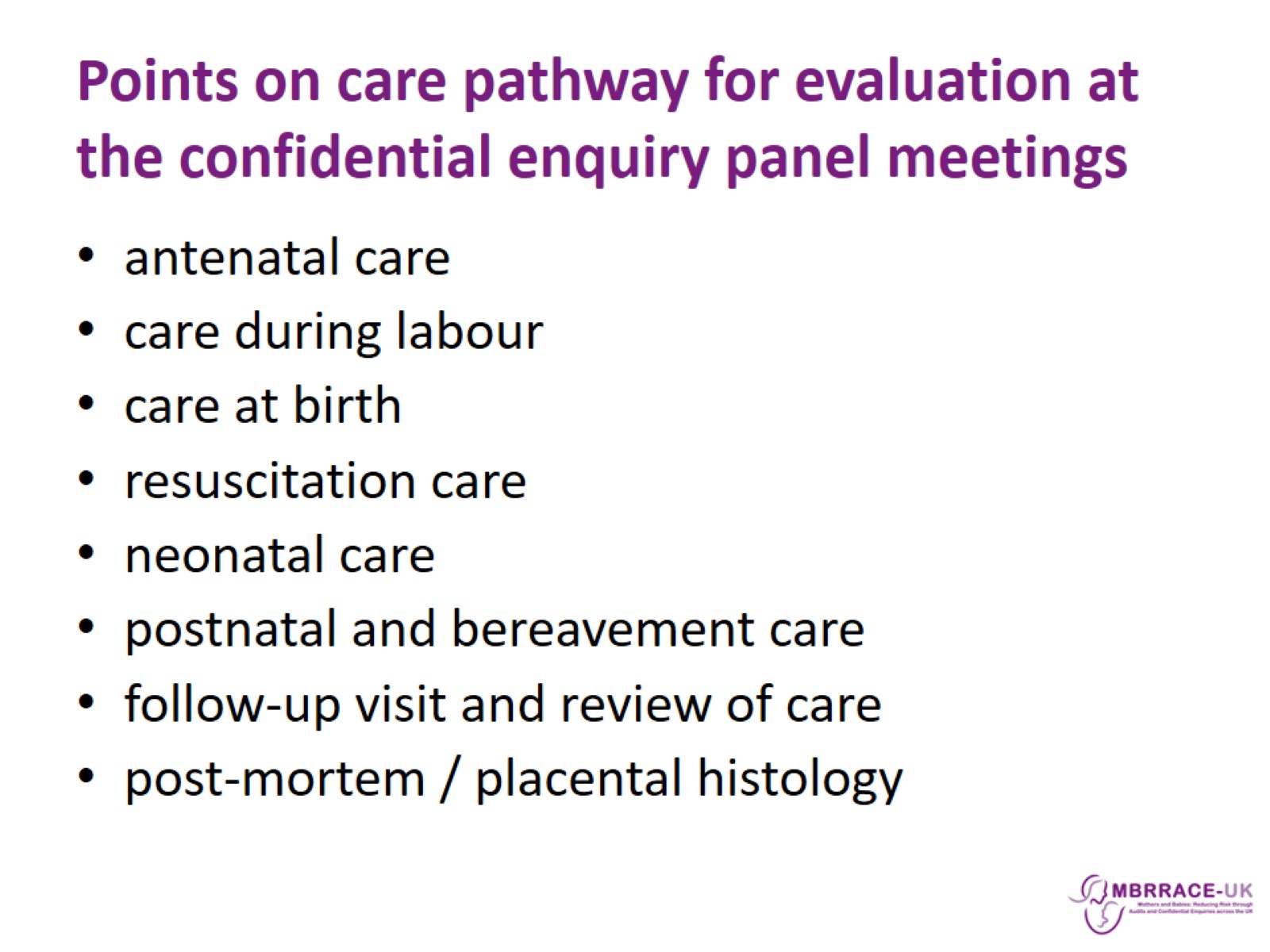 Points on care pathway for evaluation at the confidential enquiry panel meetings
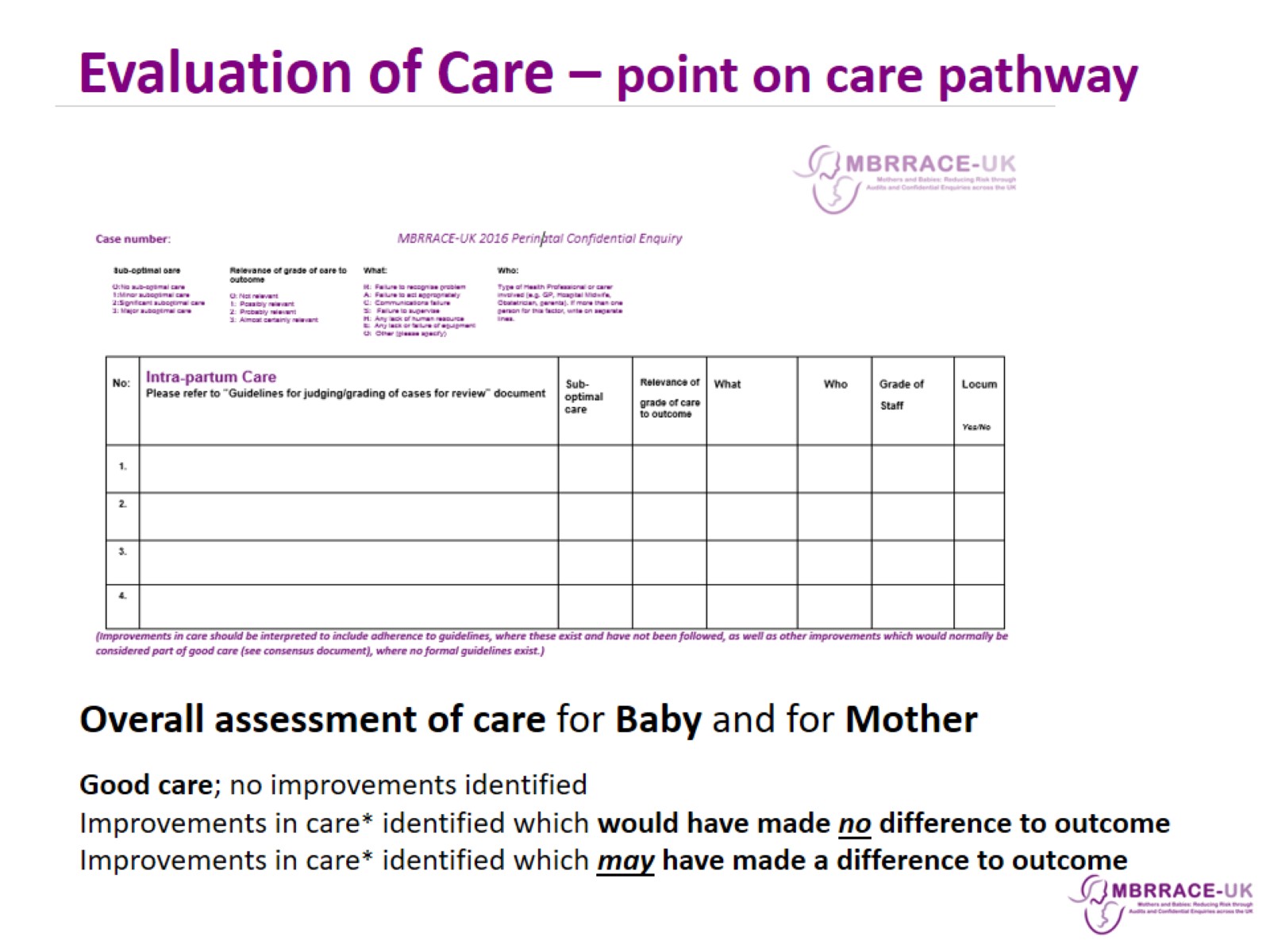 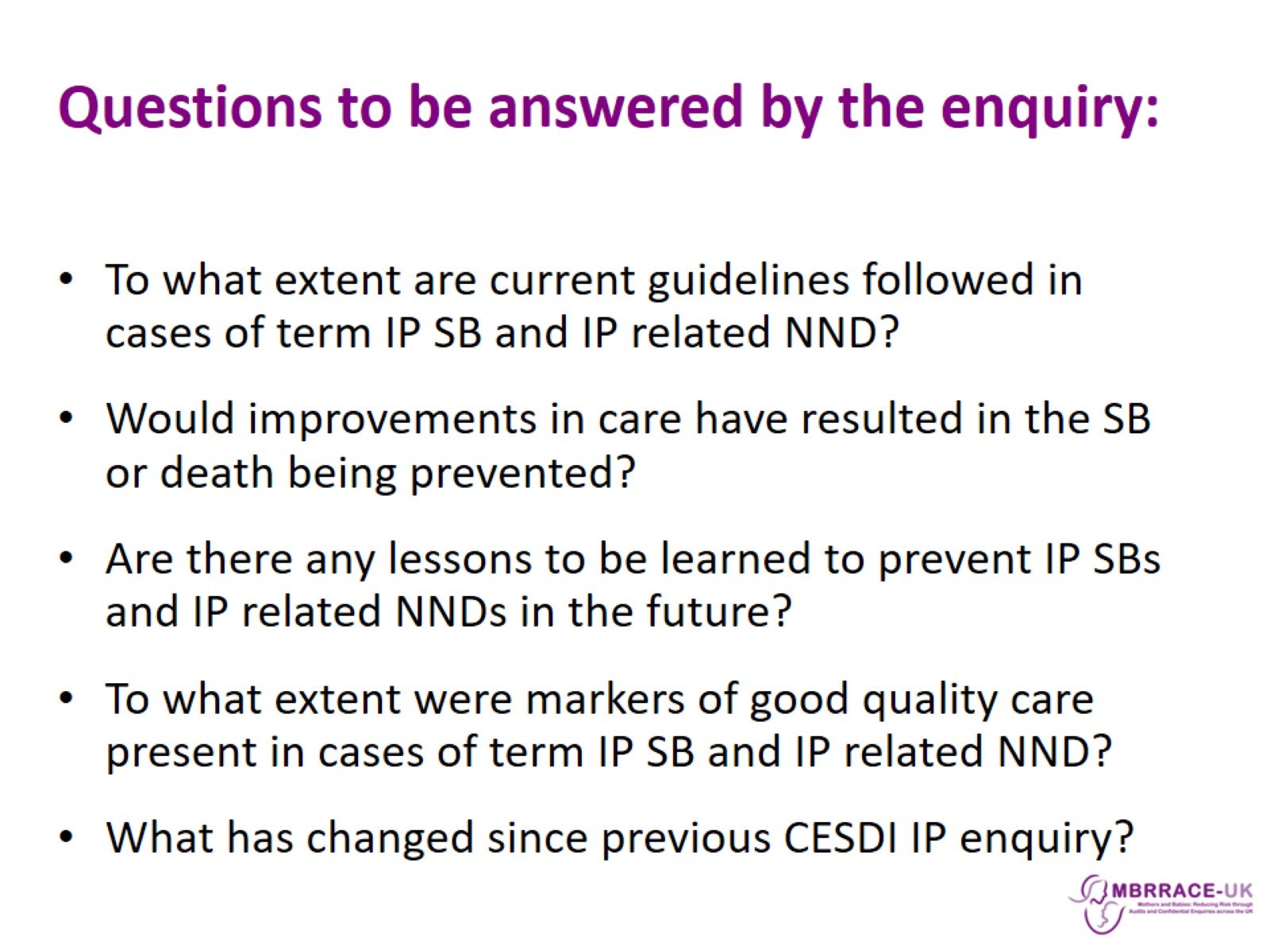 Questions to be answered by the enquiry:
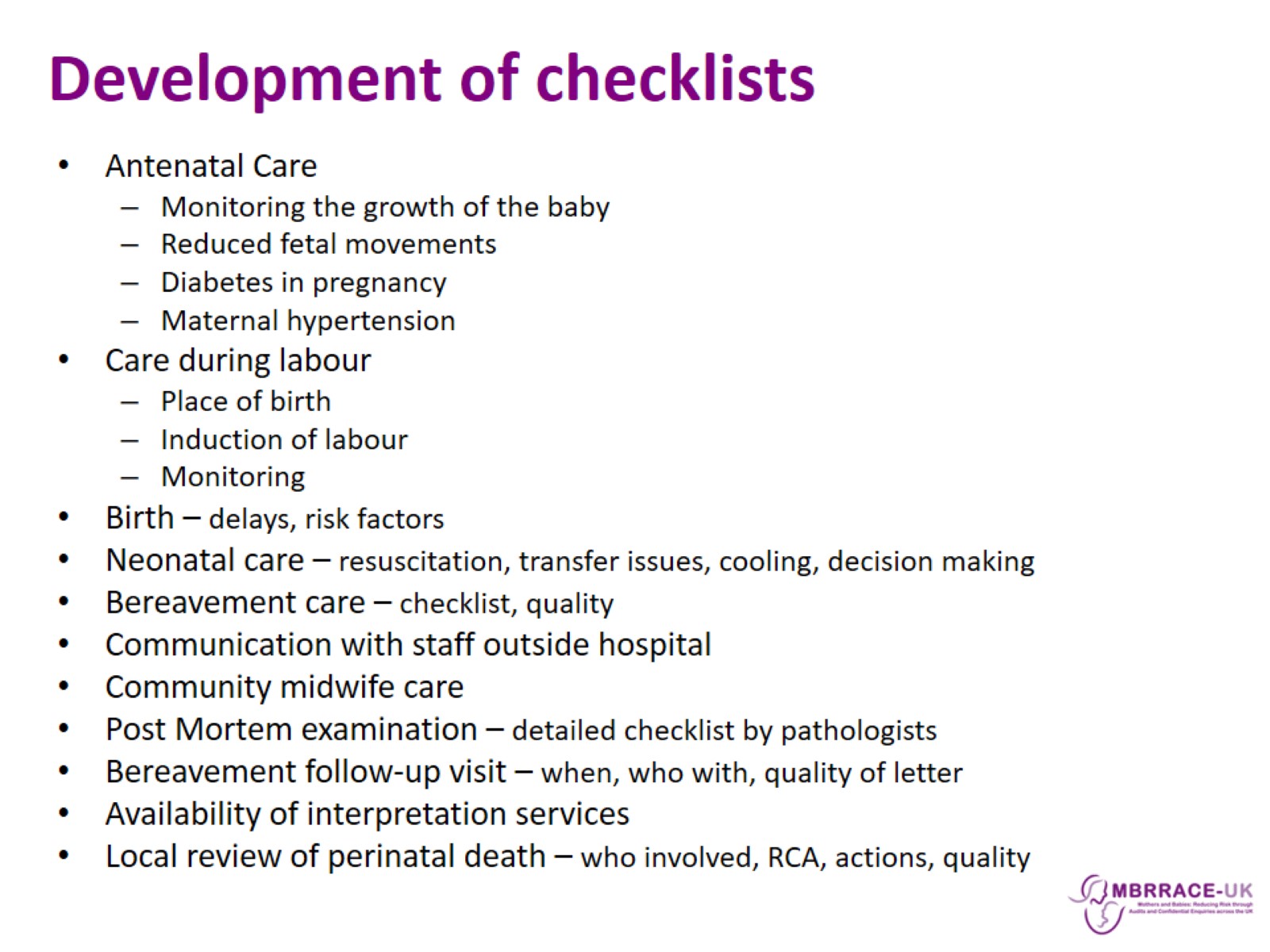 Development of checklists
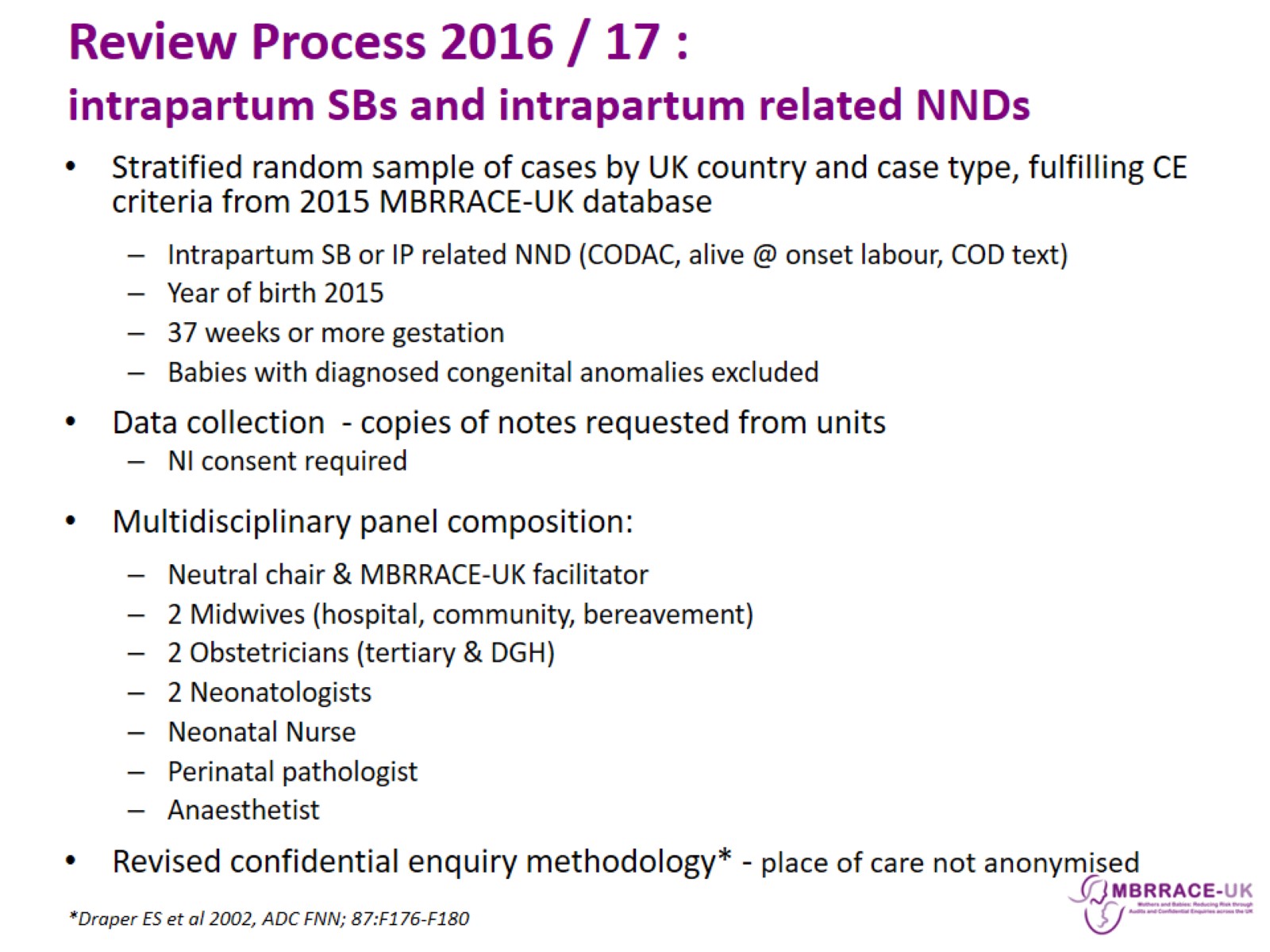 Review Process 2016 / 17 :intrapartum SBs and intrapartum related NNDs
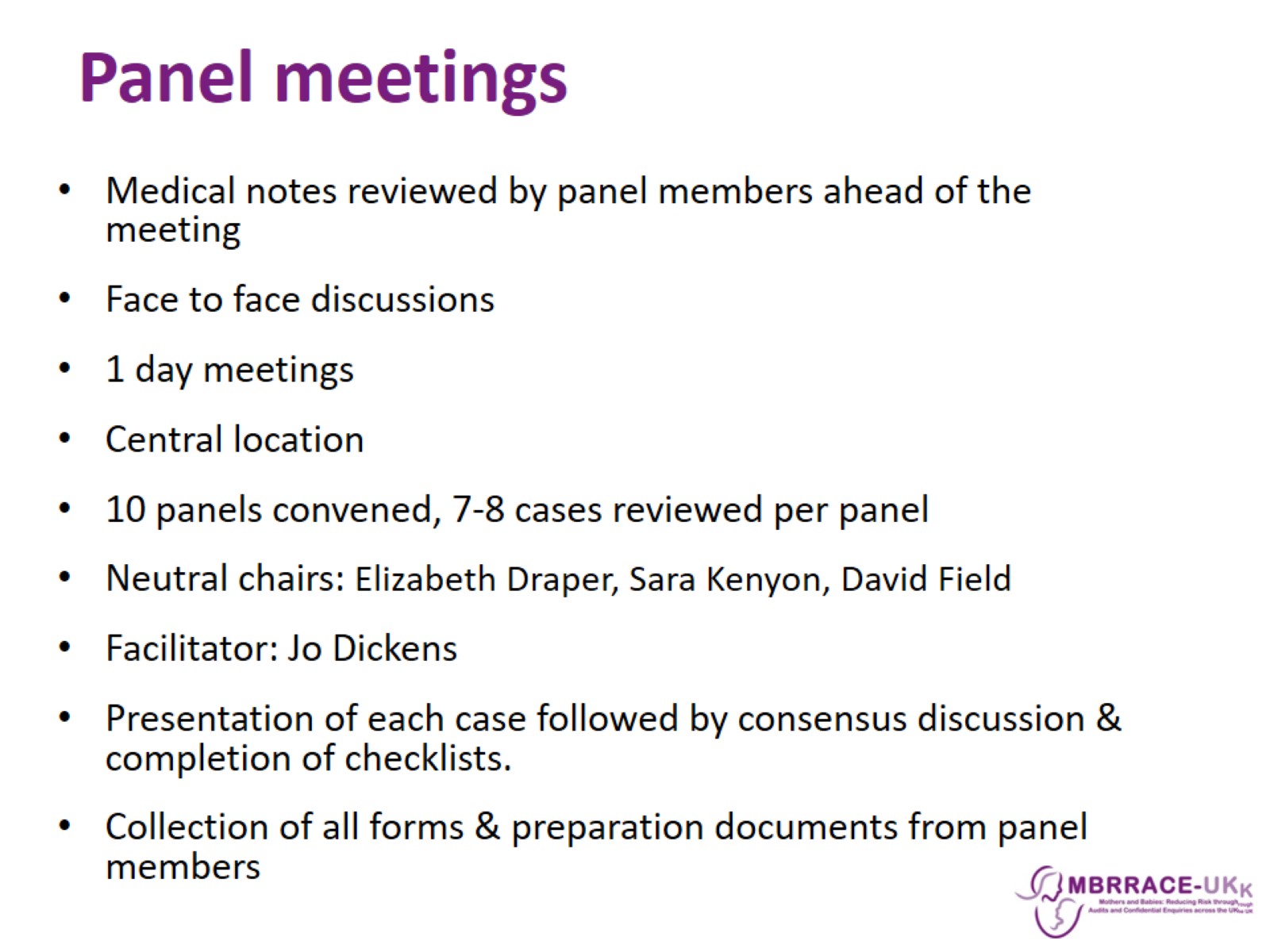 Panel meetings
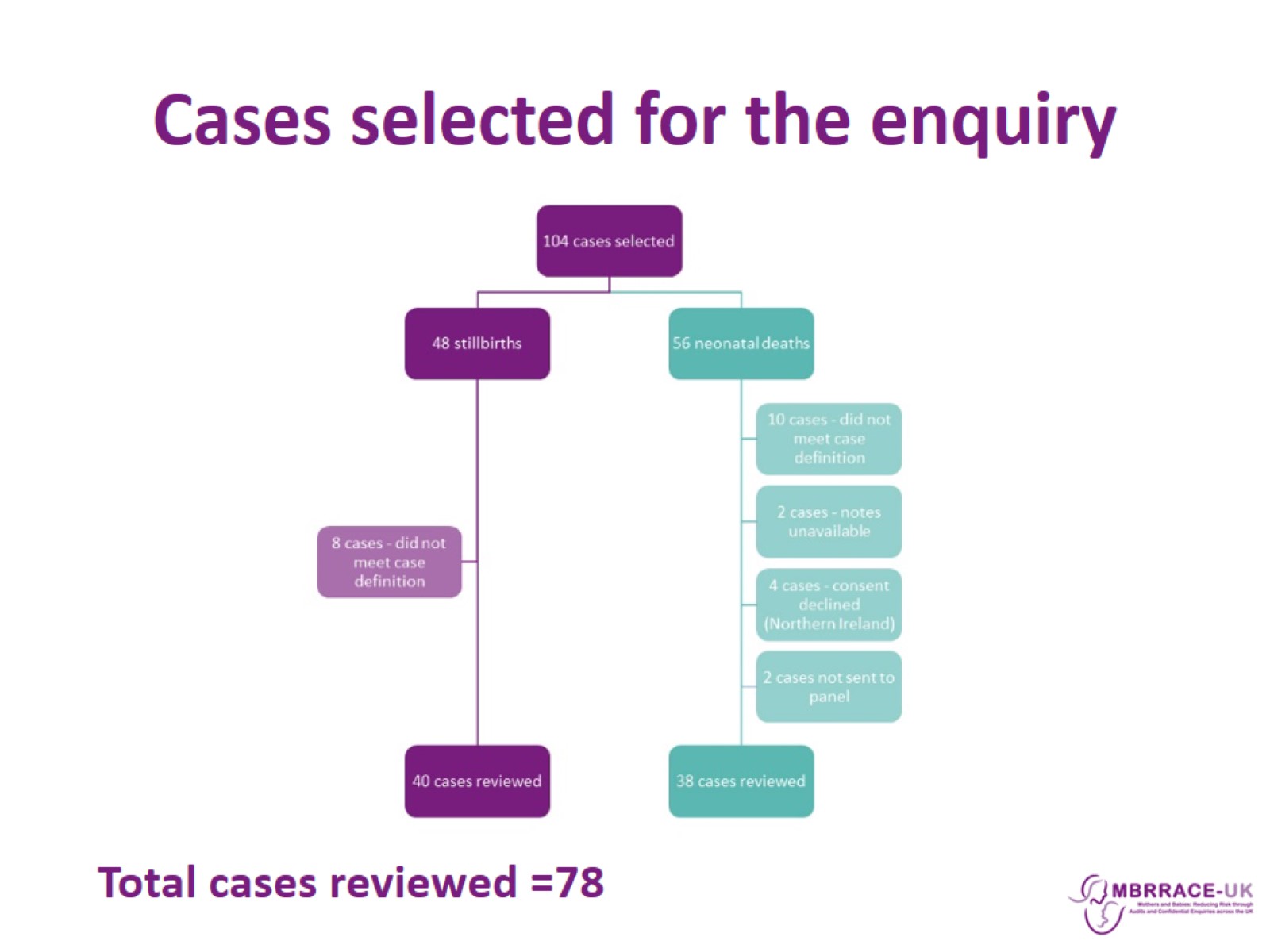 Cases selected for the enquiry
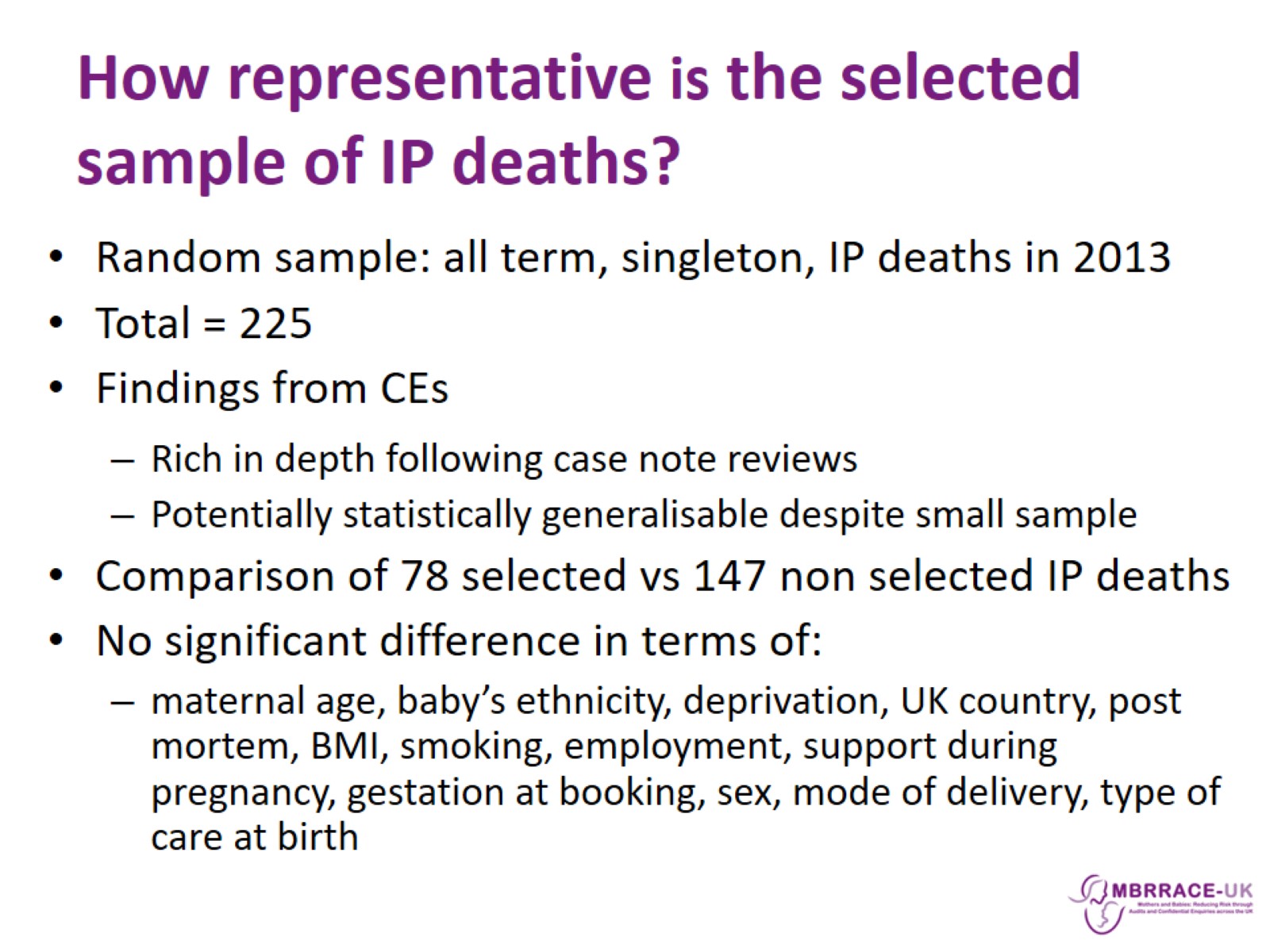 How representative is the selected sample of IP deaths?
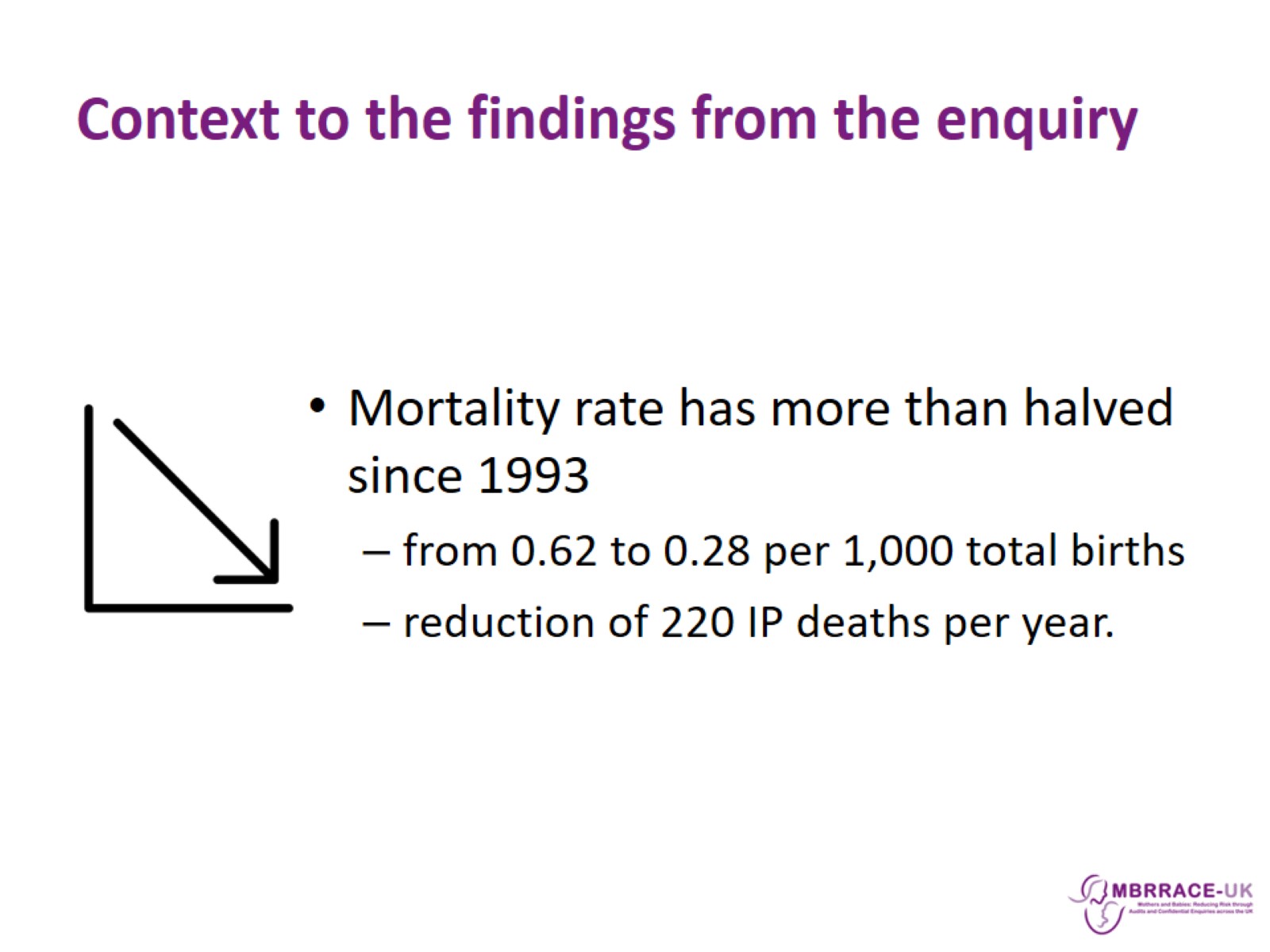 Context to the findings from the enquiry
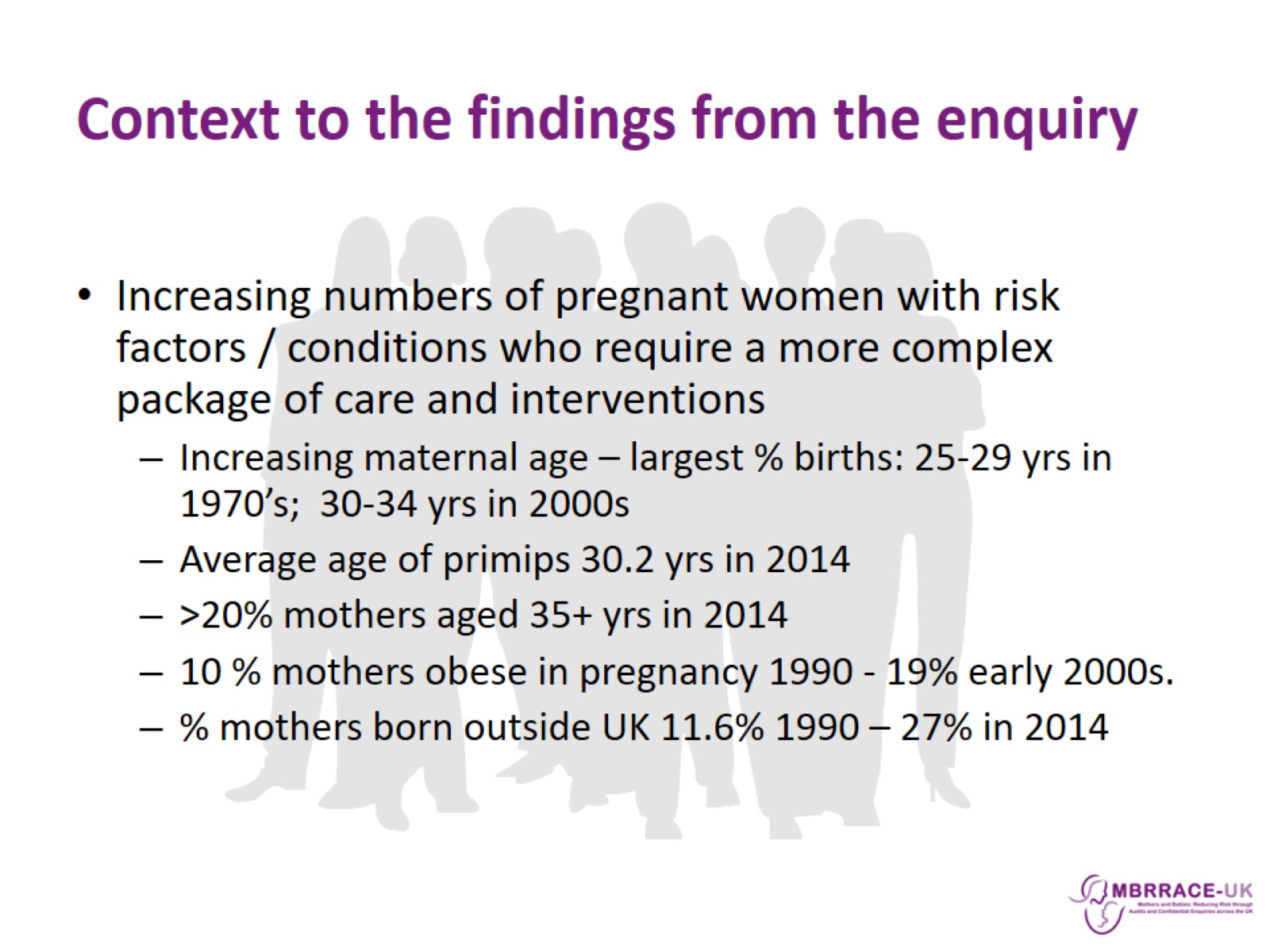 Context to the findings from the enquiry
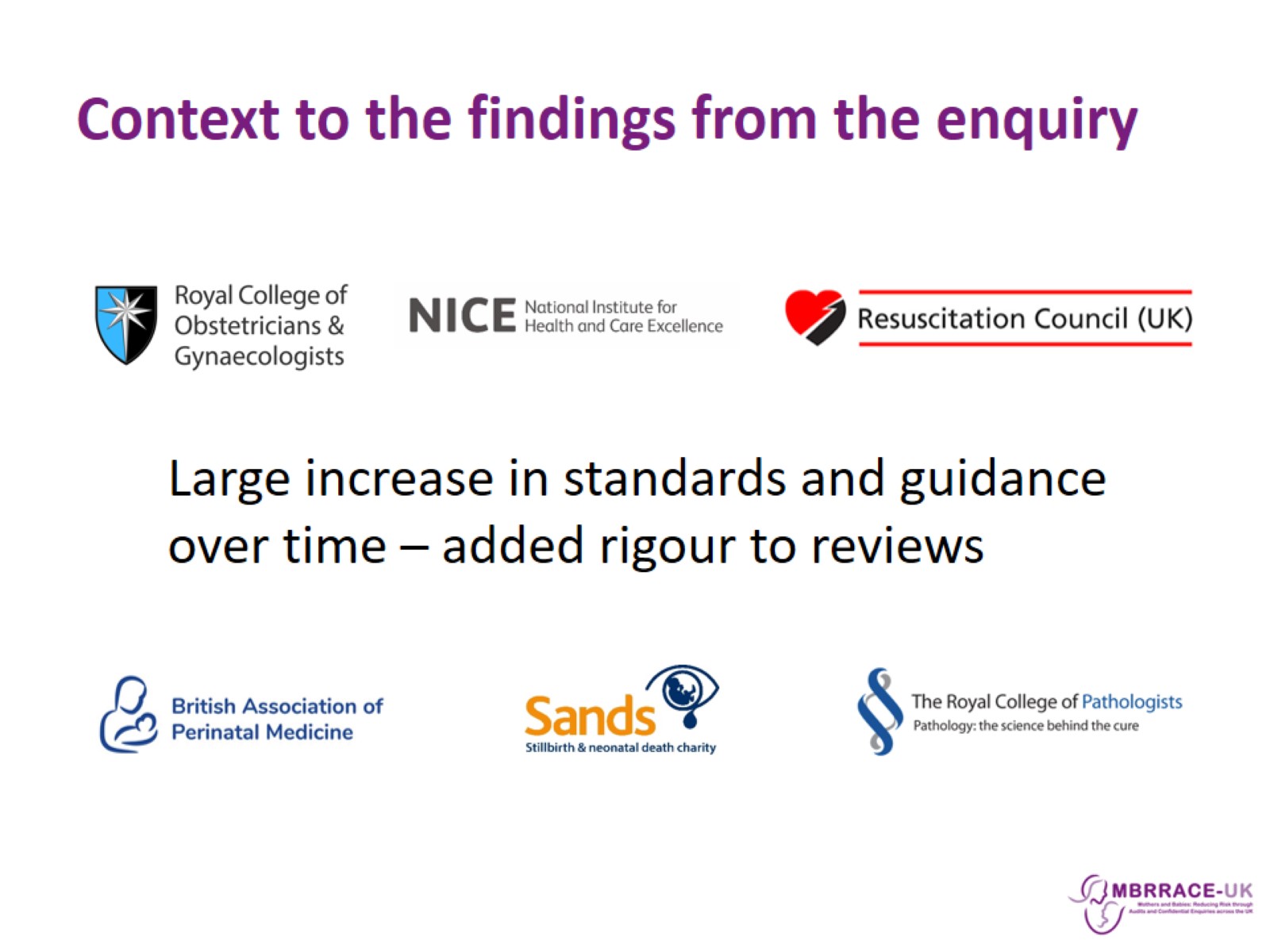 Context to the findings from the enquiry
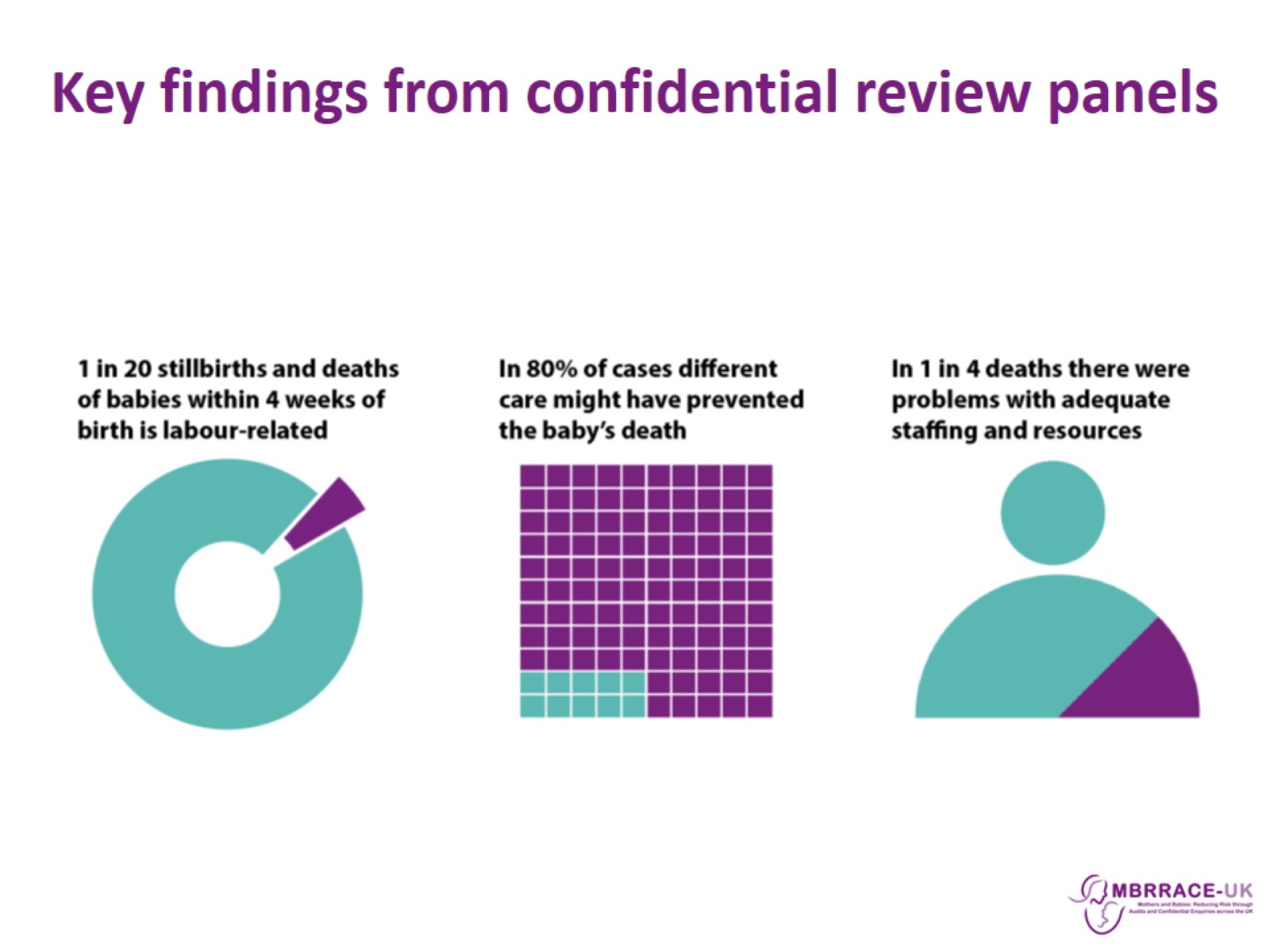 Key findings from confidential review panels
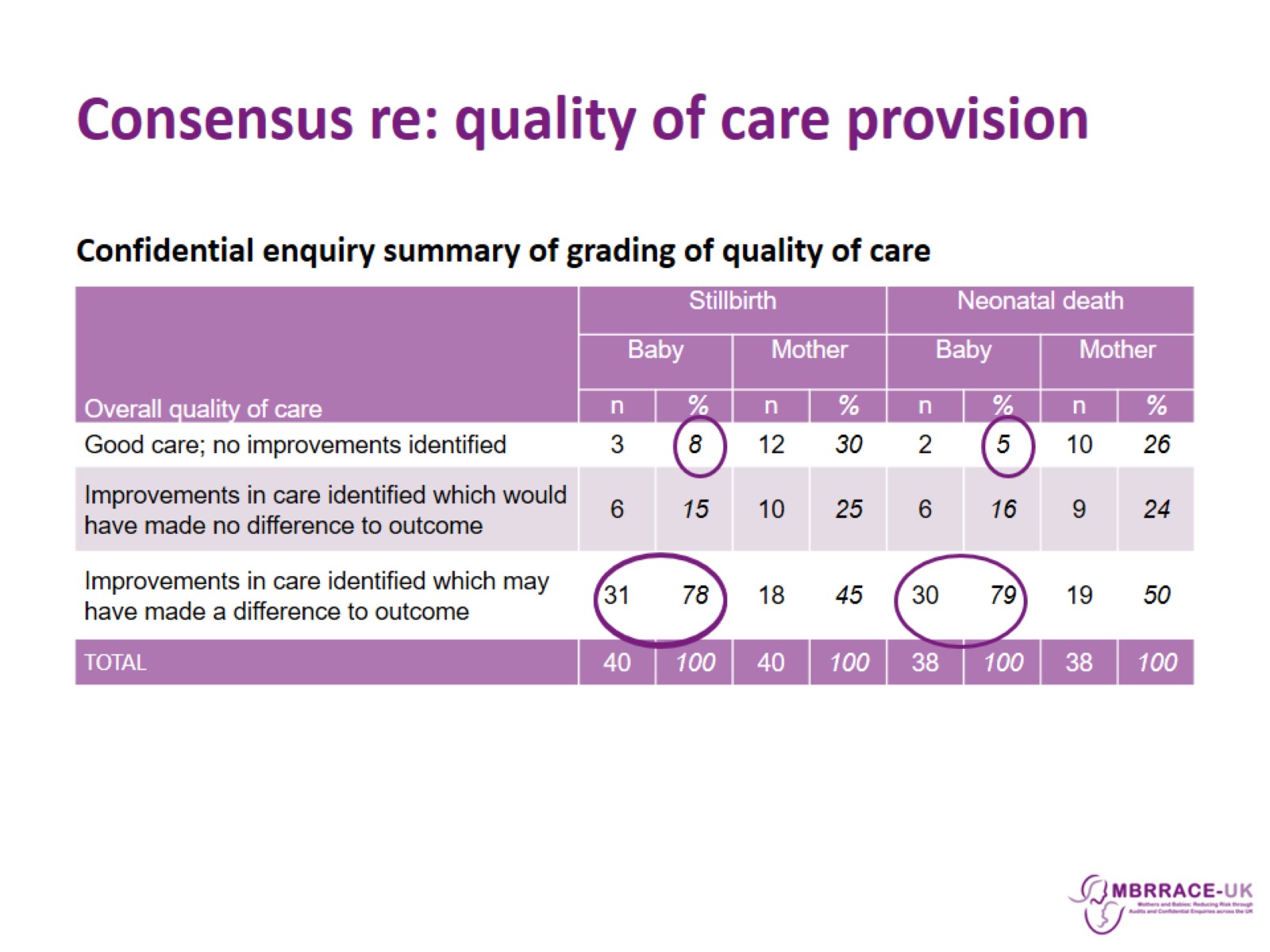 Consensus re: quality of care provision
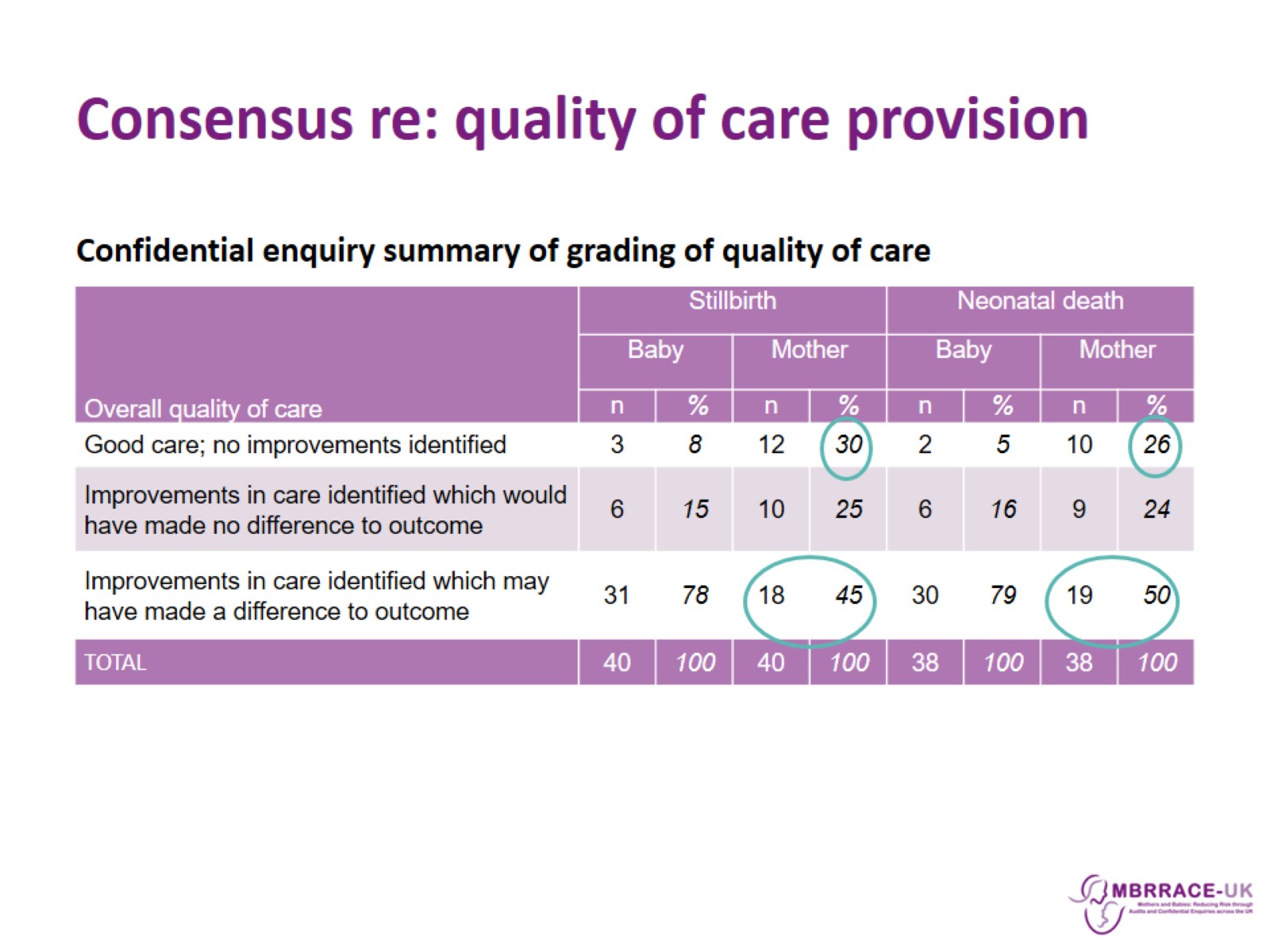 Consensus re: quality of care provision
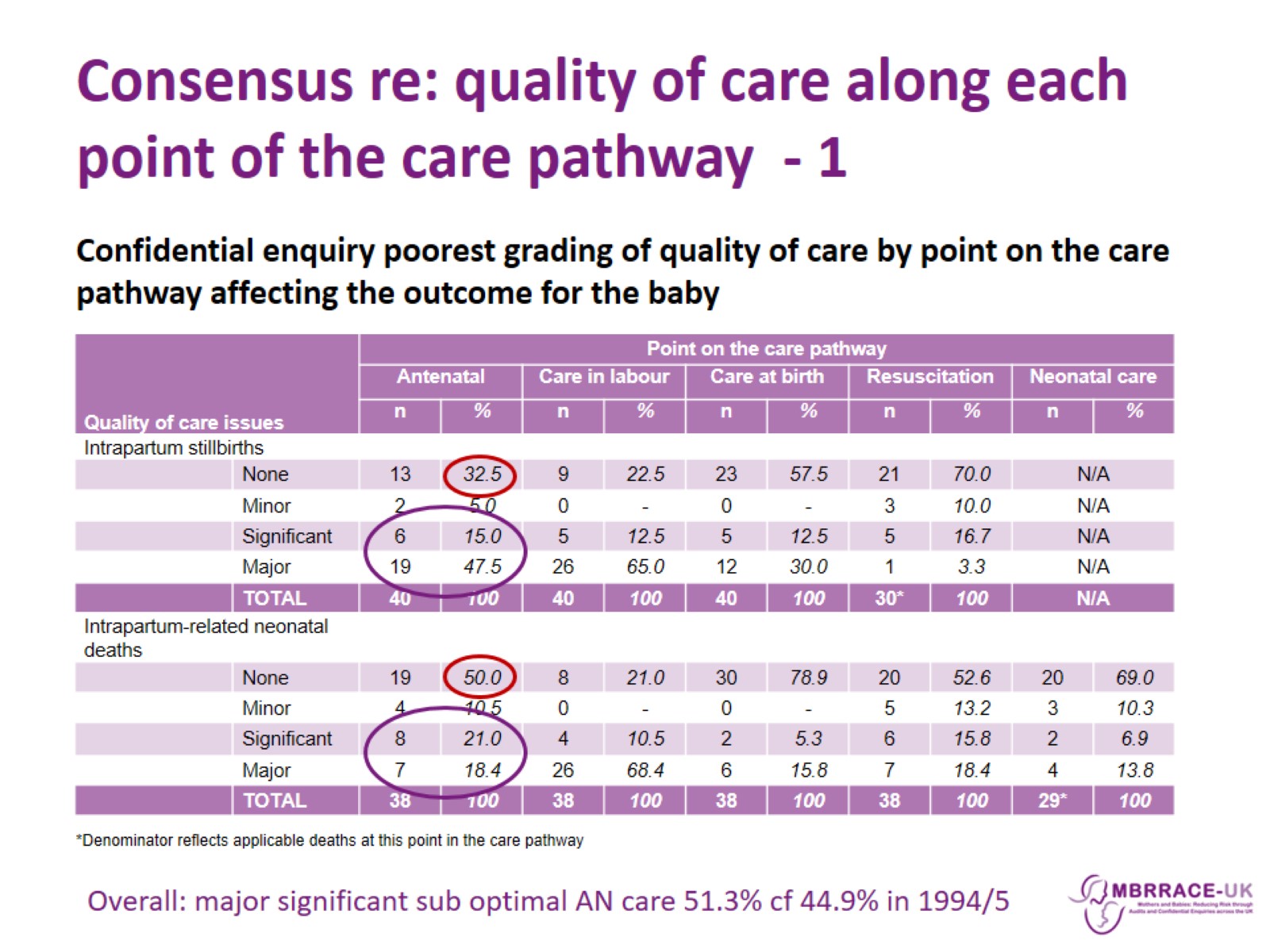 Consensus re: quality of care along each point of the care pathway  - 1
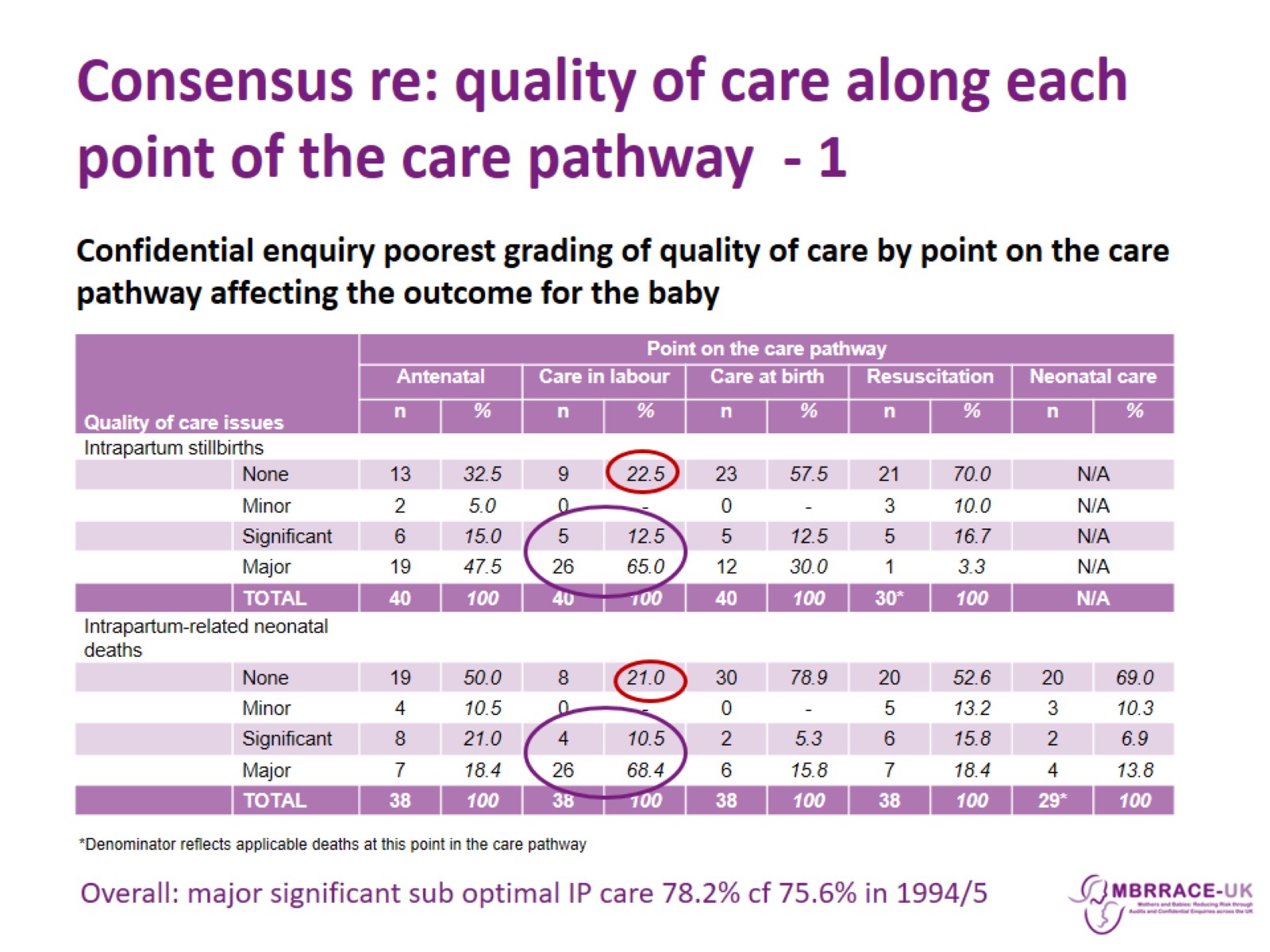 Consensus re: quality of care along each point of the care pathway  - 1
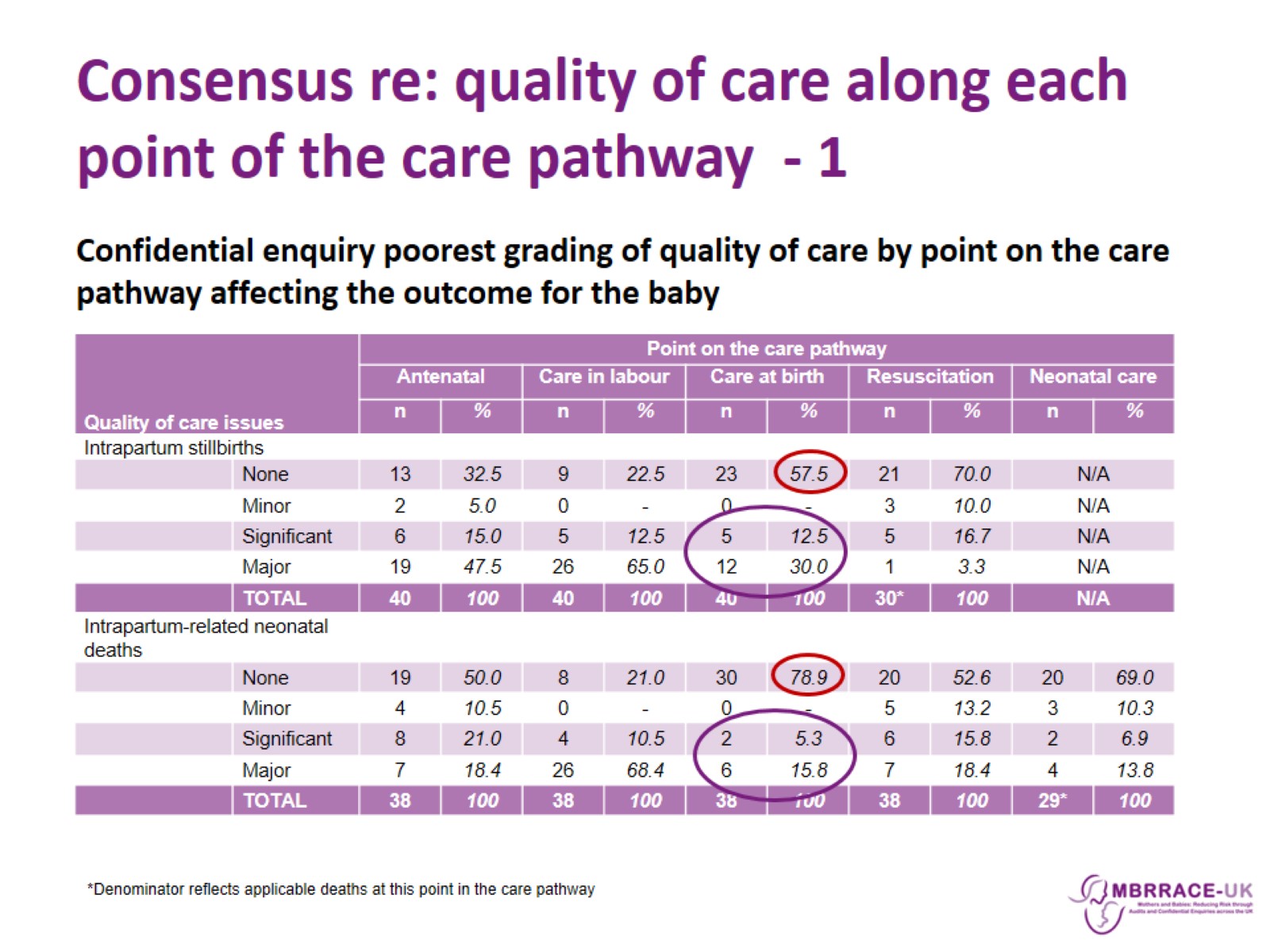 Consensus re: quality of care along each point of the care pathway  - 1
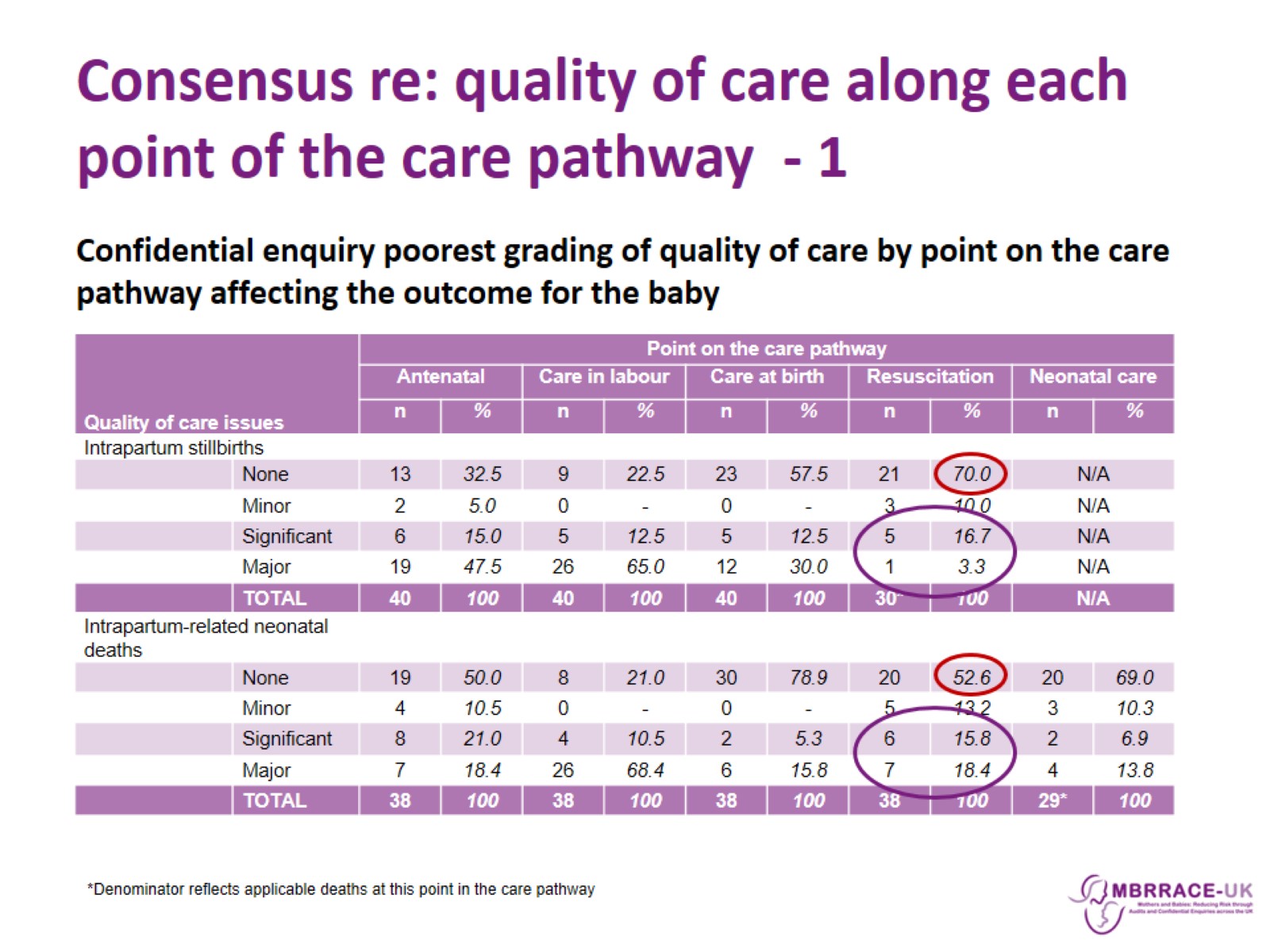 Consensus re: quality of care along each point of the care pathway  - 1
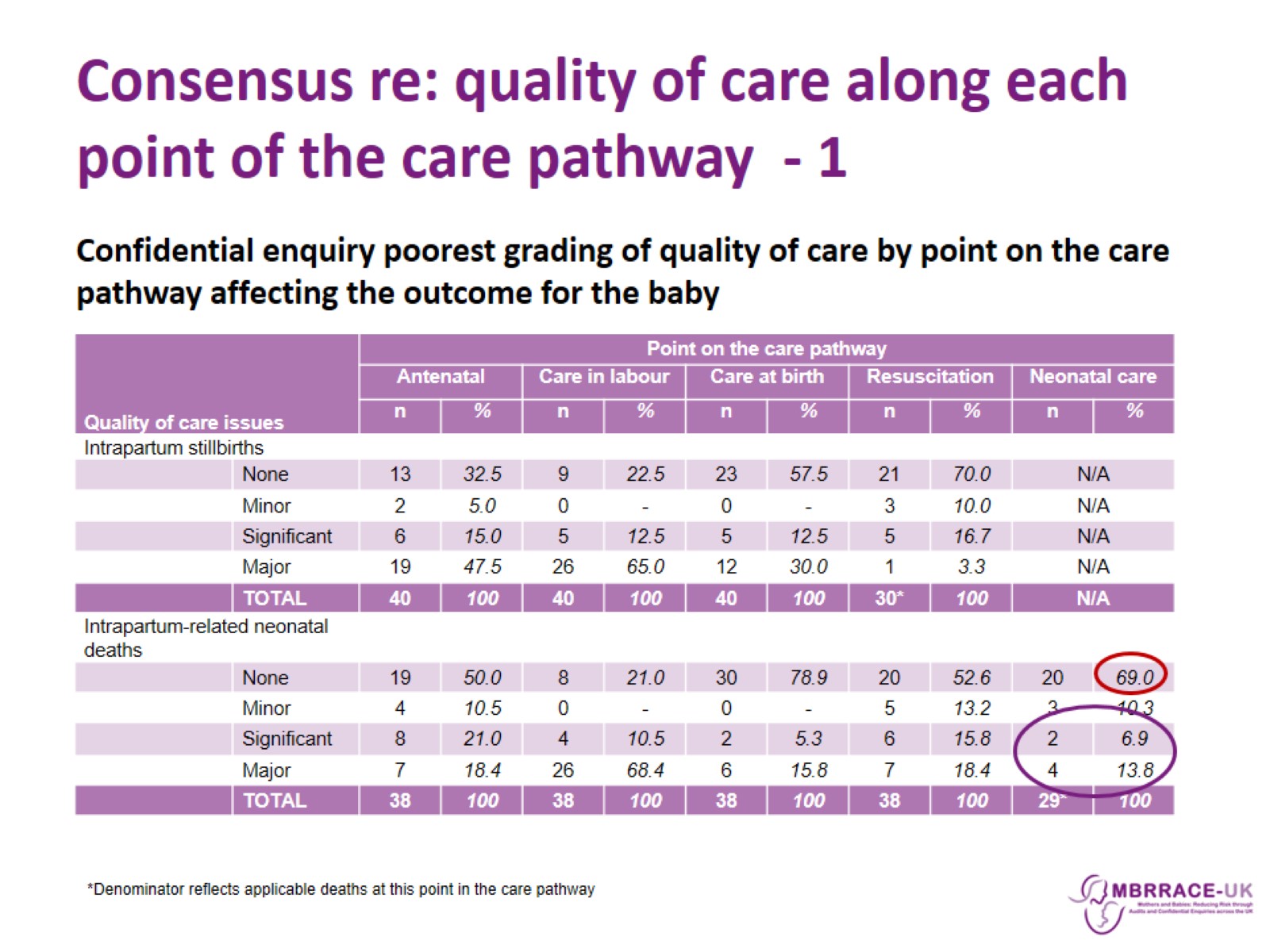 Consensus re: quality of care along each point of the care pathway  - 1
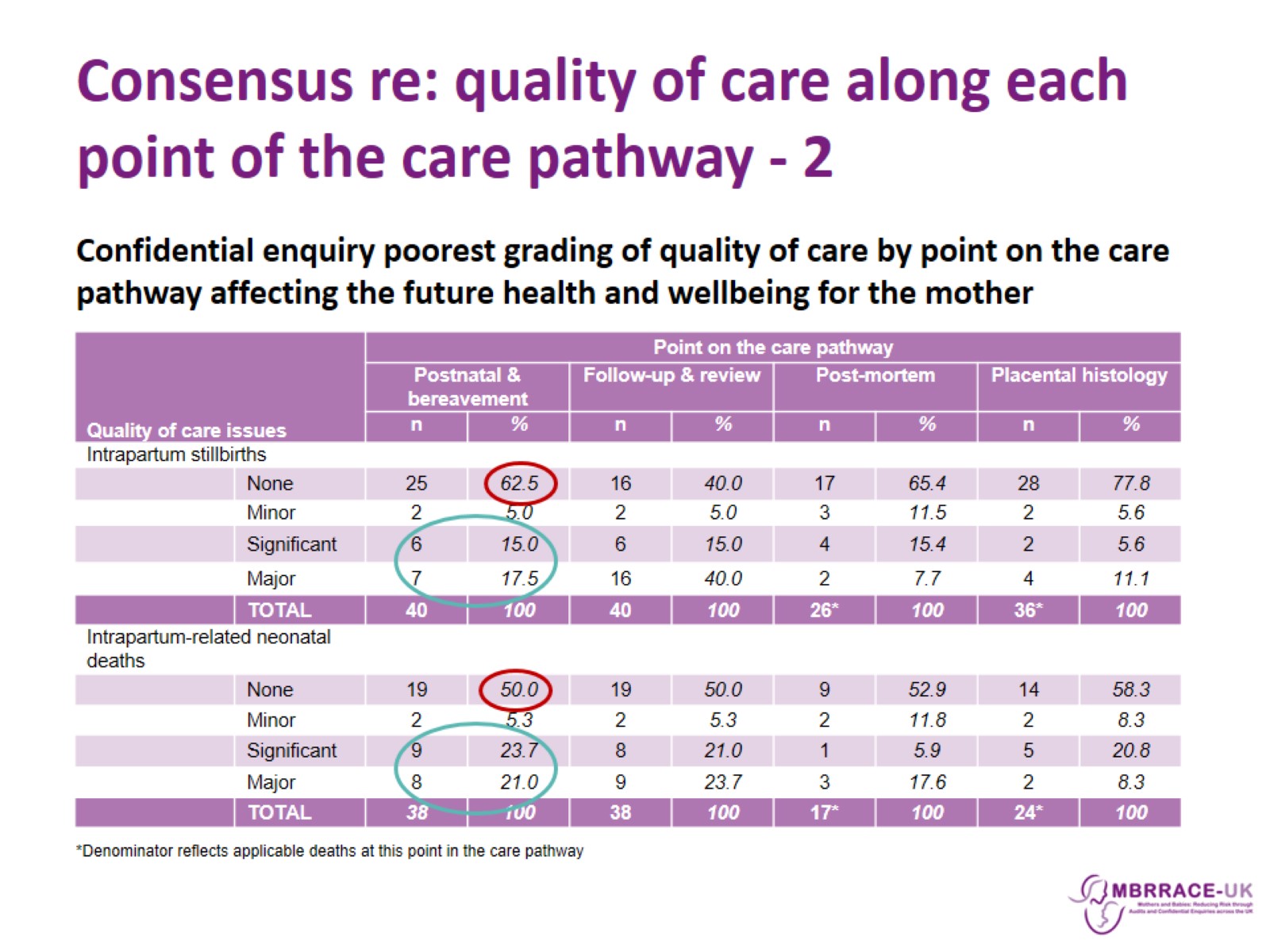 Consensus re: quality of care along each point of the care pathway - 2
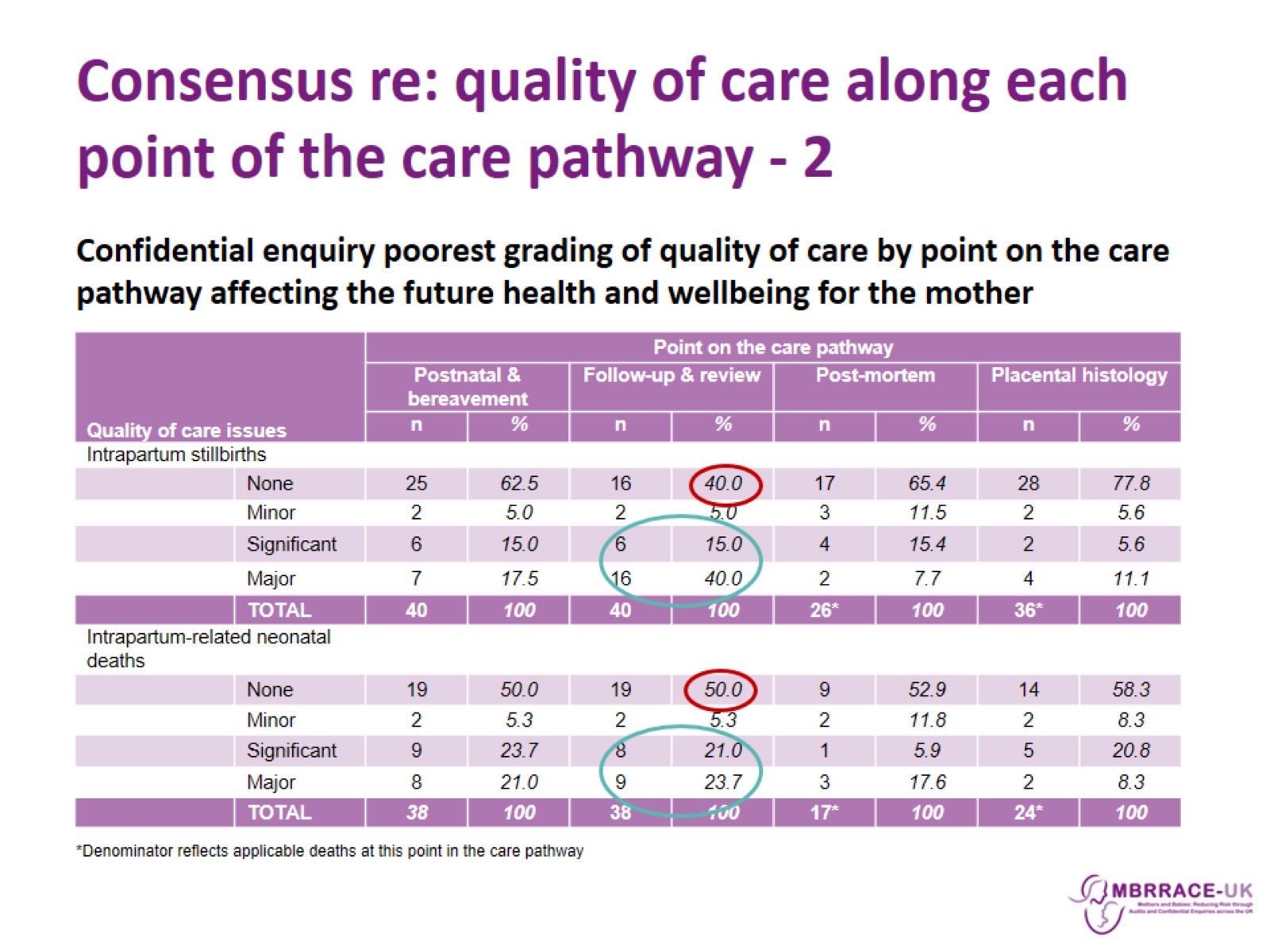 Consensus re: quality of care along each point of the care pathway - 2
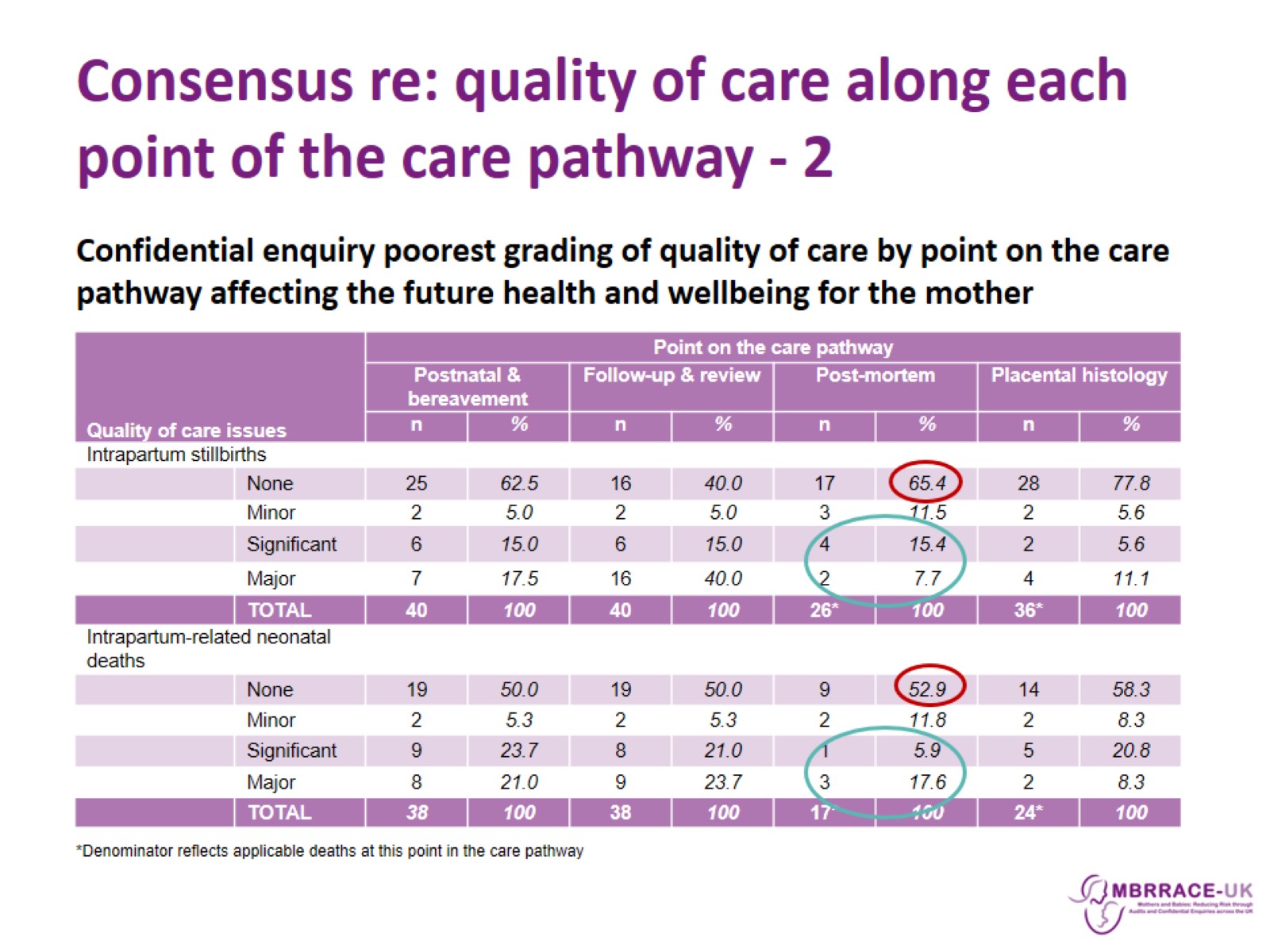 Consensus re: quality of care along each point of the care pathway - 2
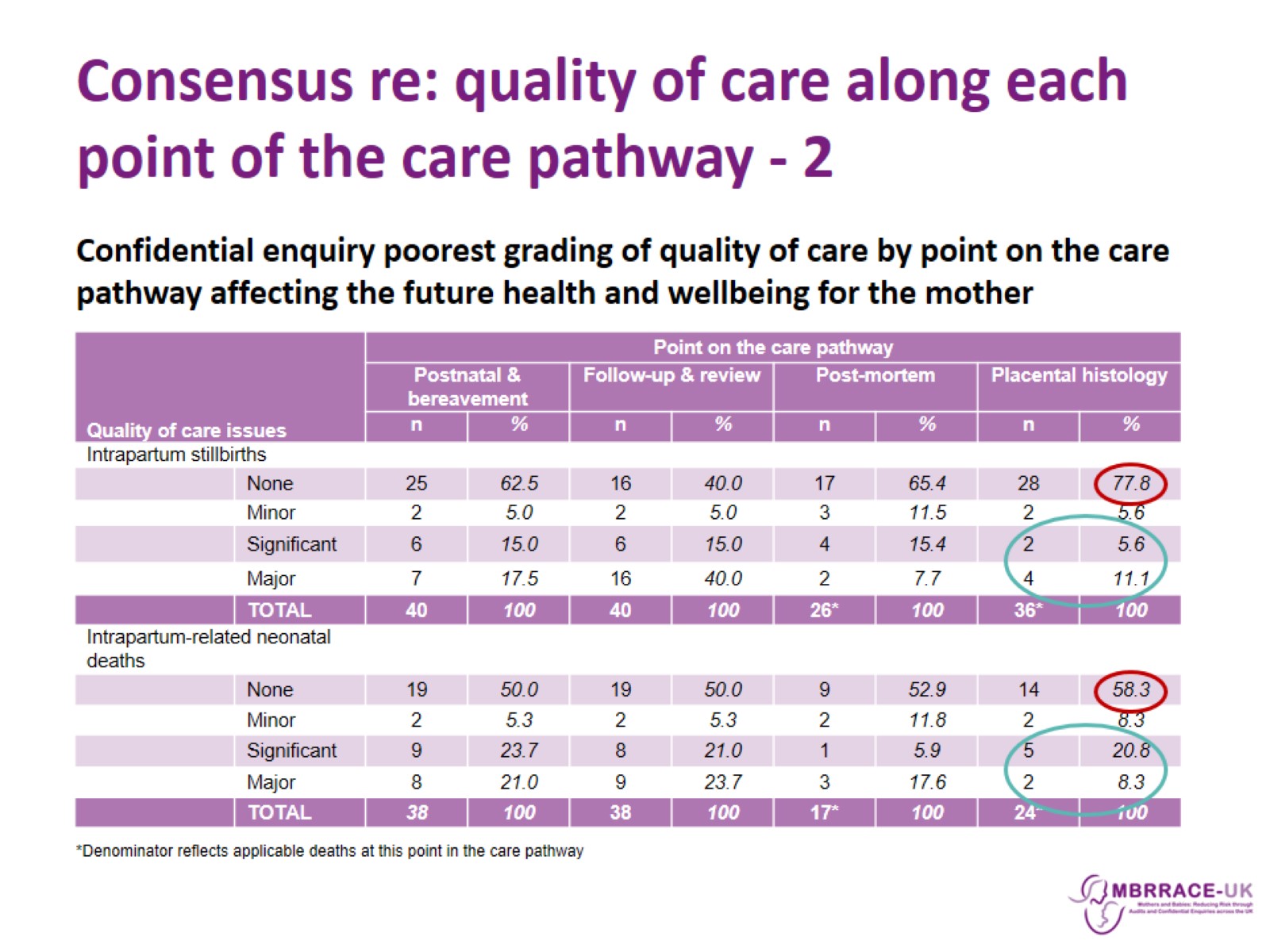 Consensus re: quality of care along each point of the care pathway - 2